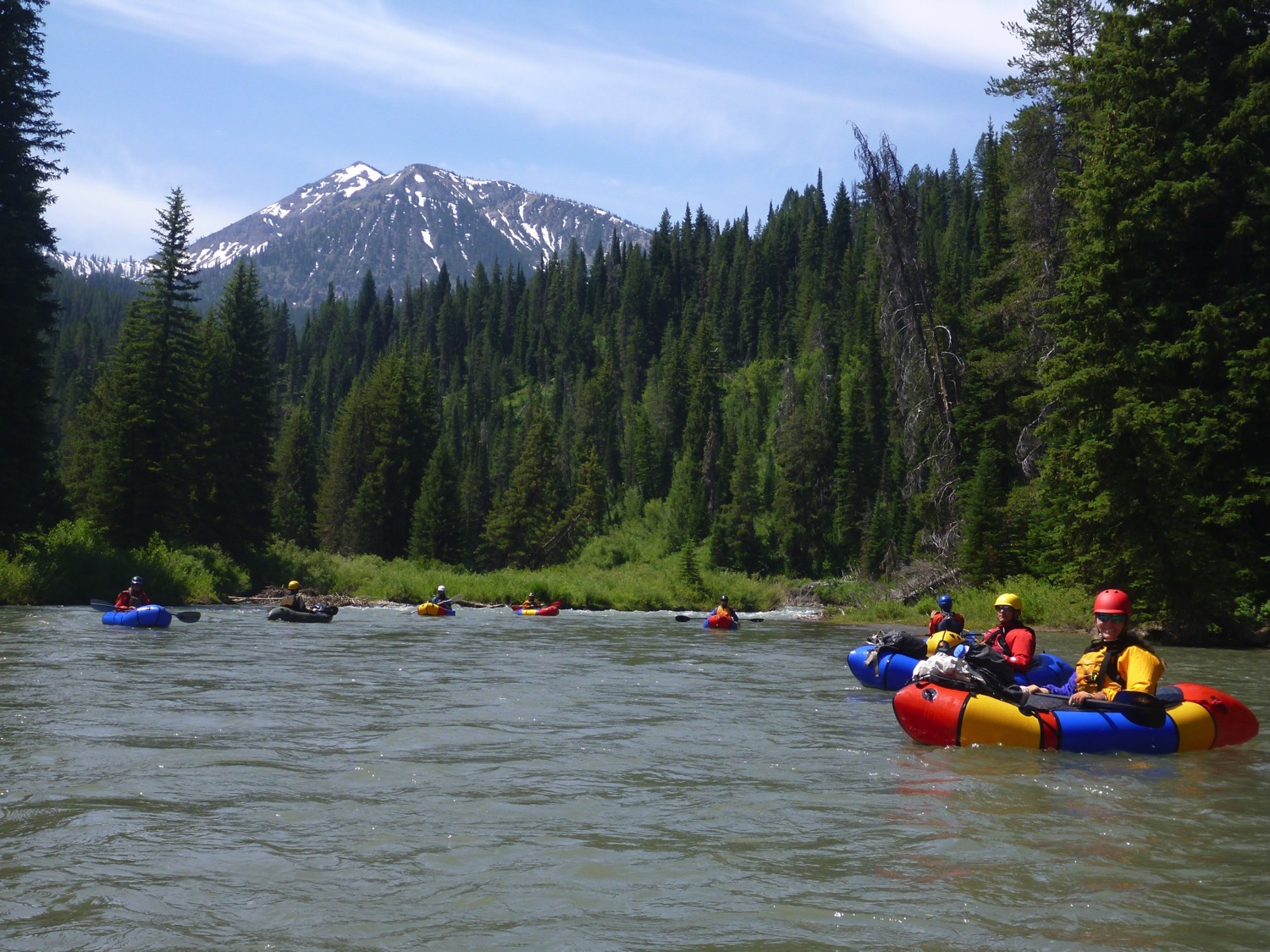 Better Information For Safer Paddling
American Whitewater’s 
National Whitewater Inventory








By: Kevin Colburn
American Whitewater
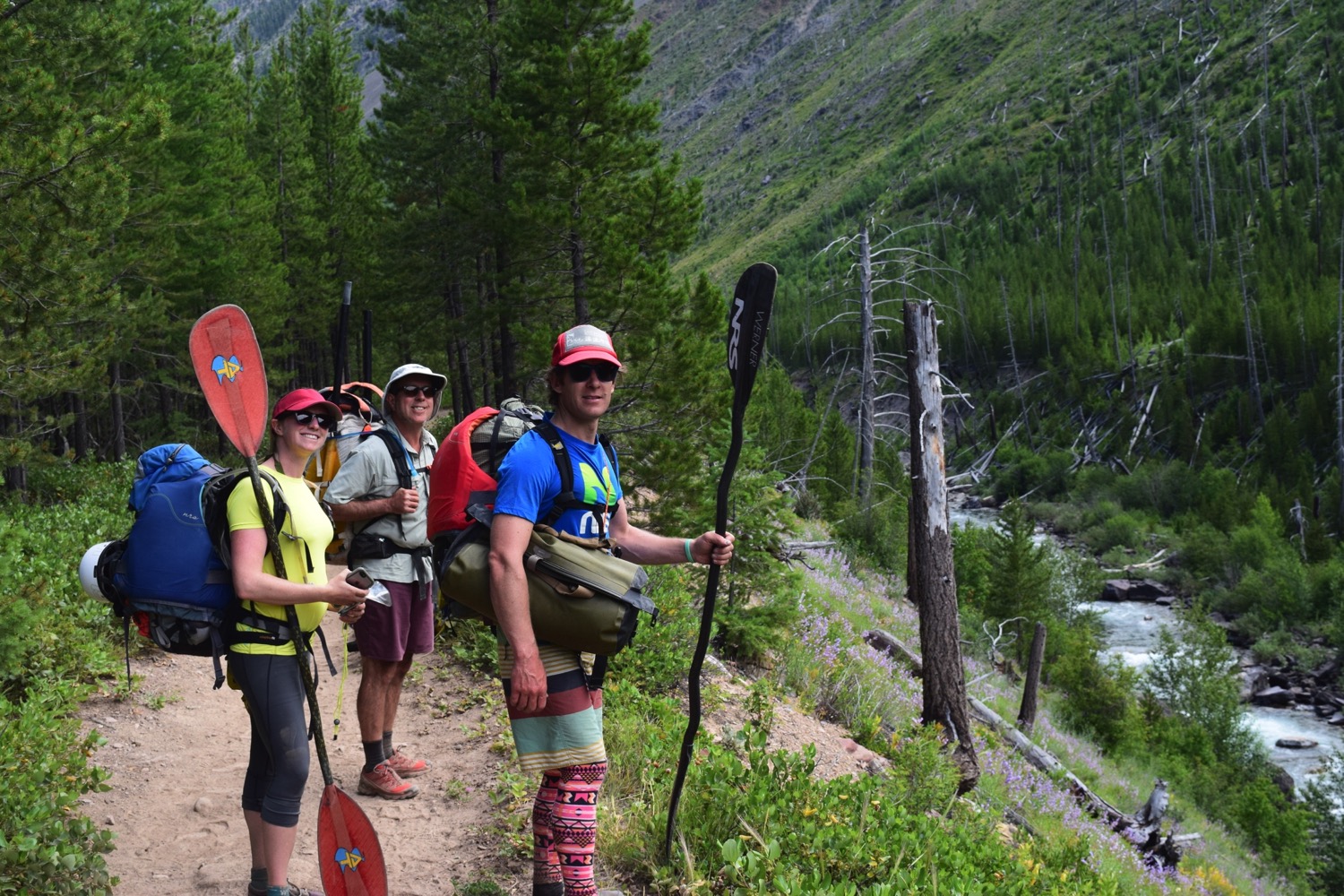 To conserve and restore America’s whitewater resources and to enhance opportunities to enjoy them safely
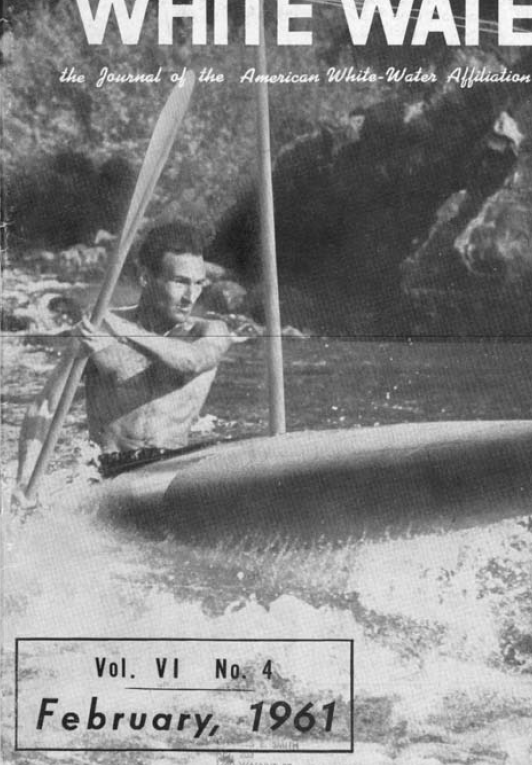 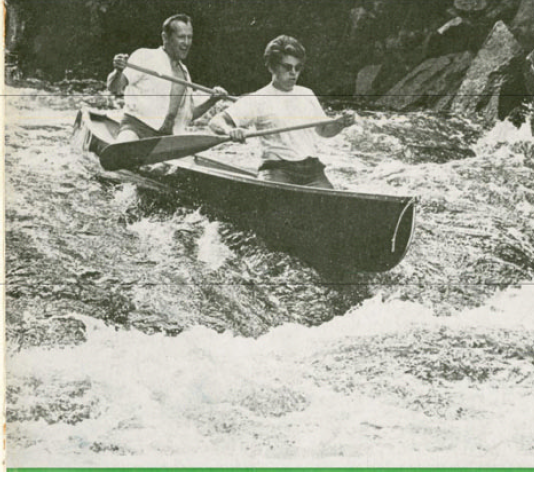 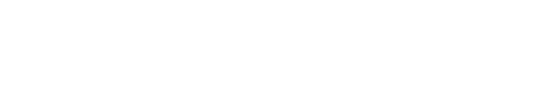 AUTUMN, 1969
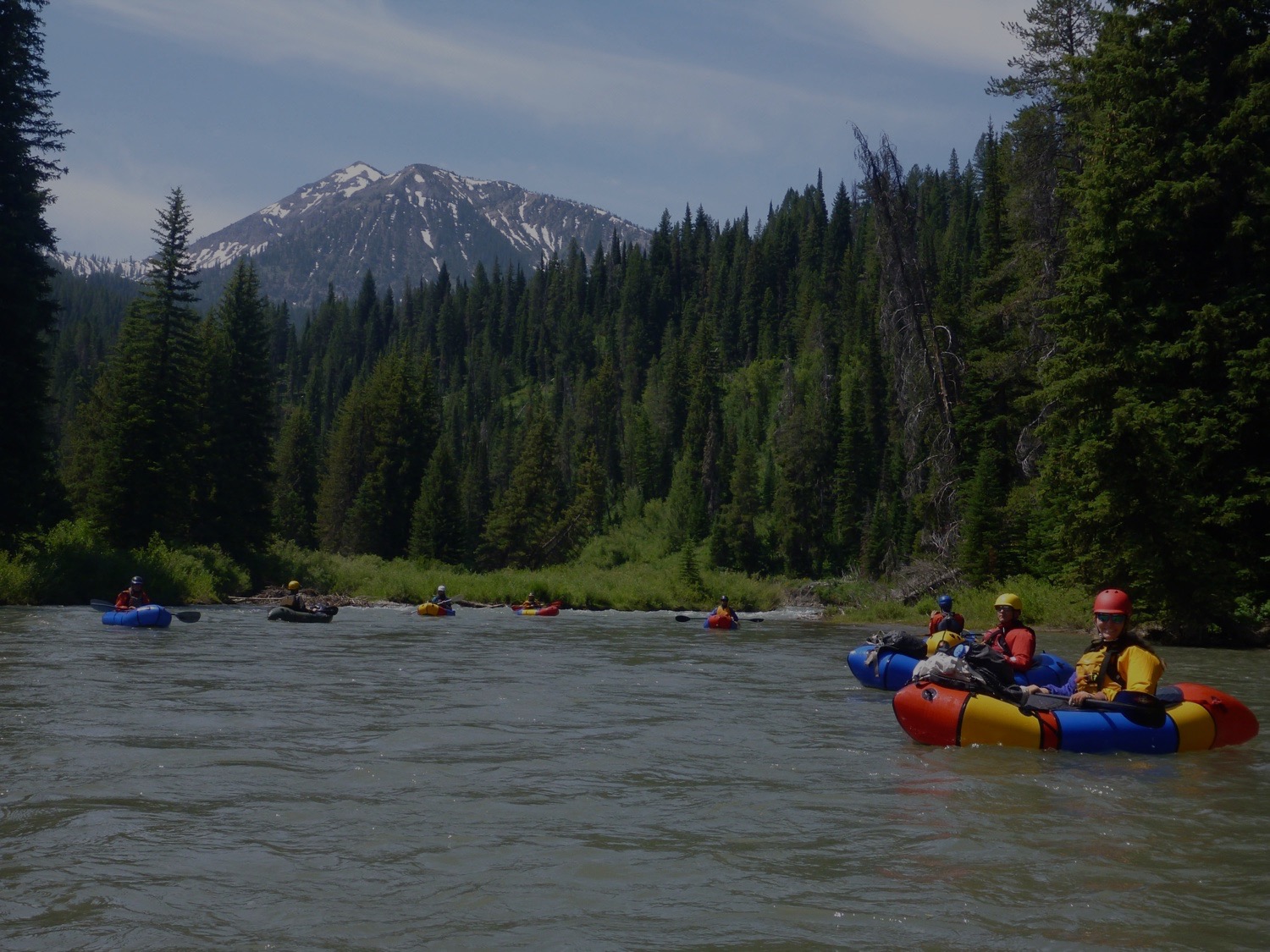 National Whitewater Inventory
Began in the 1980’s
> 5,760 river reaches in all 50 states
> 44,000 stream gages
> 33,000 photographs
> 1,600 accidents
Almost 1 million unique annual visitors
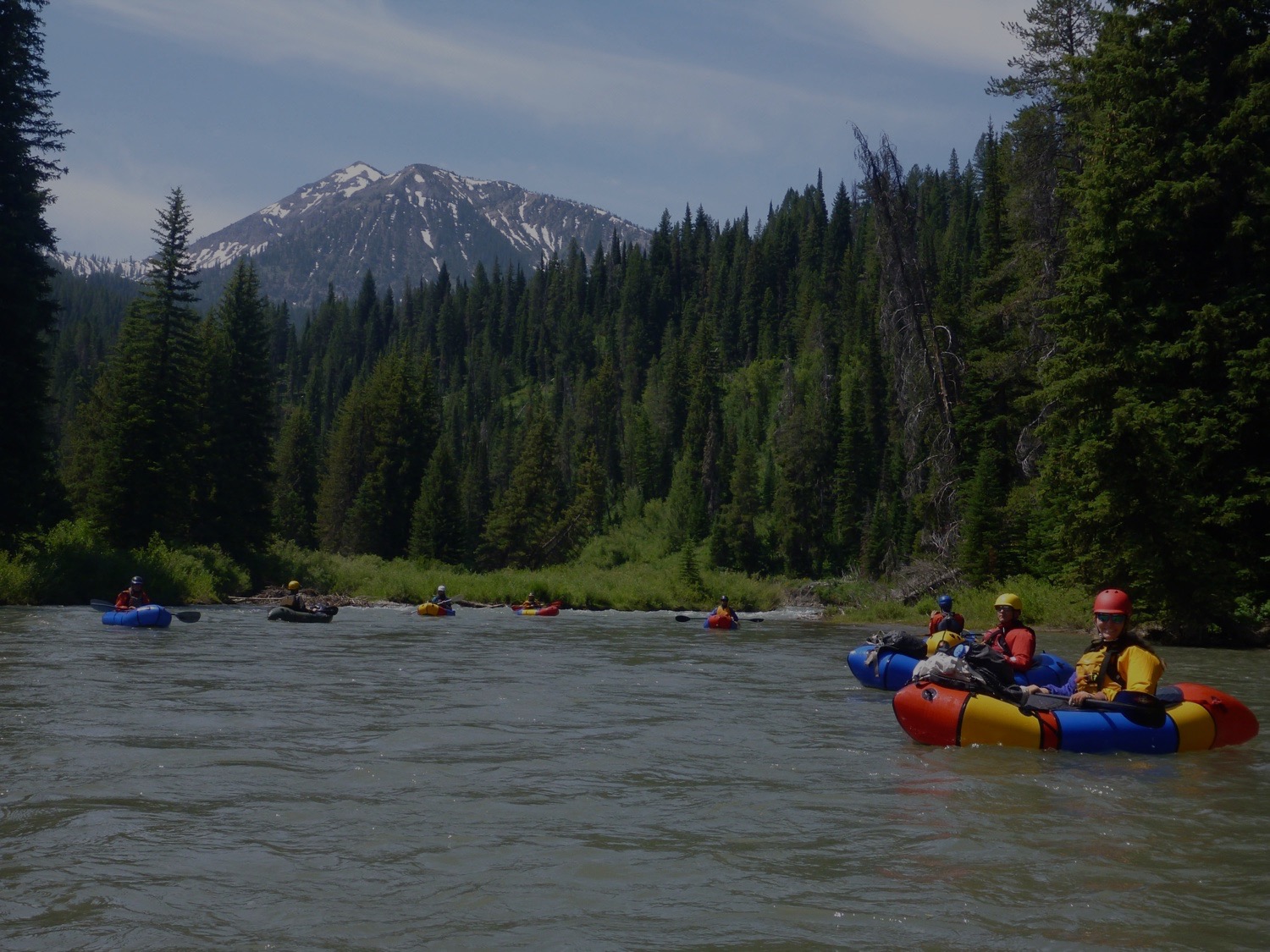 National Whitewater Inventory
Planning a River Trip
Time + Distance
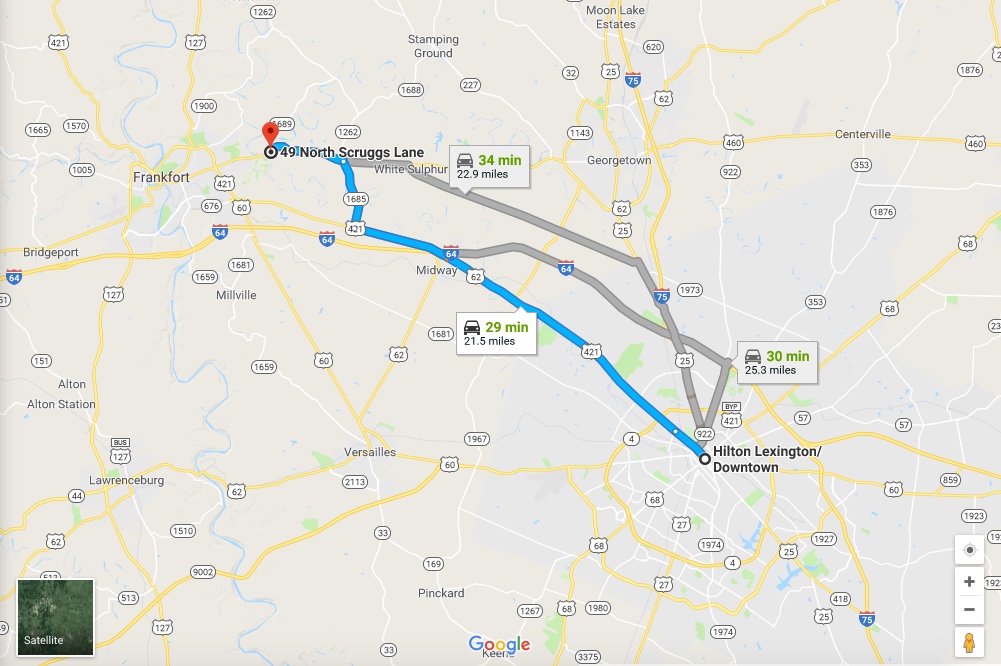 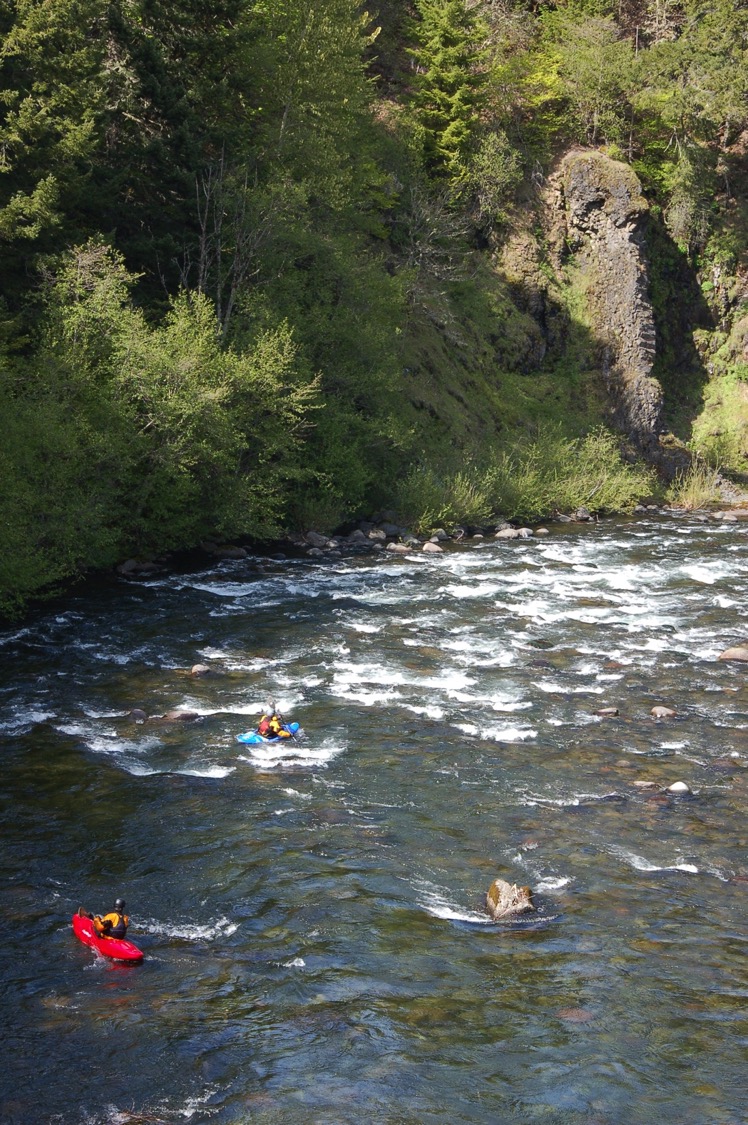 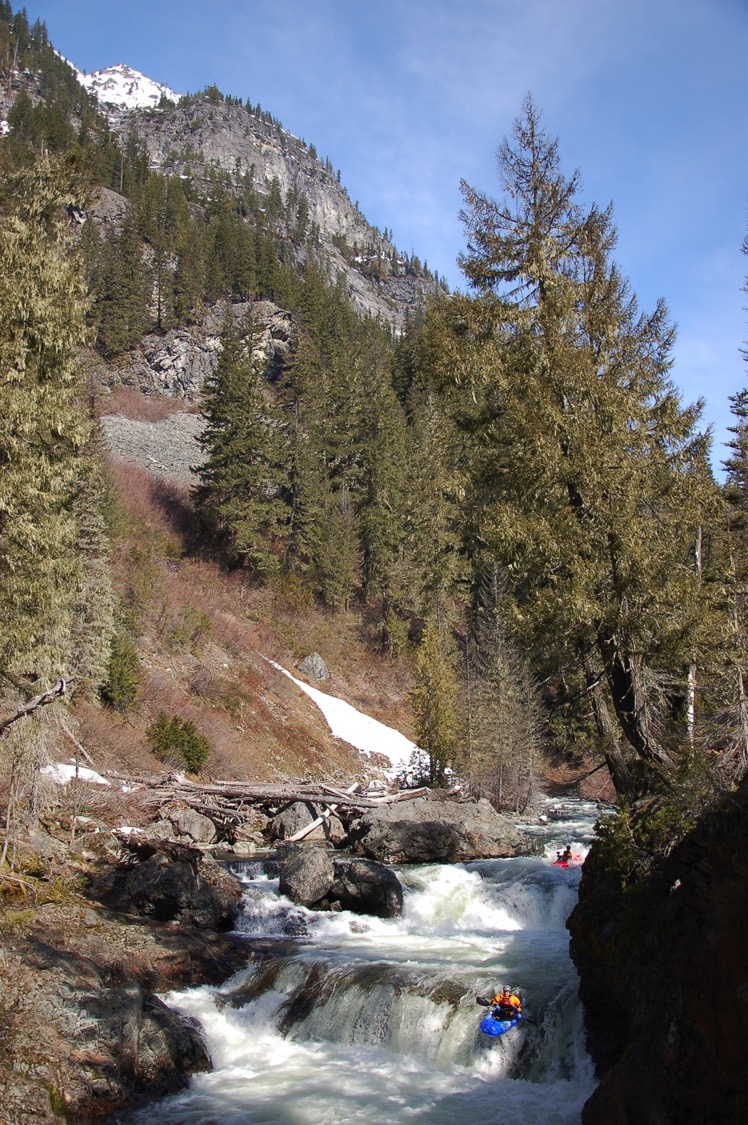 How Difficult Is It?
Is It Relatively Safe?
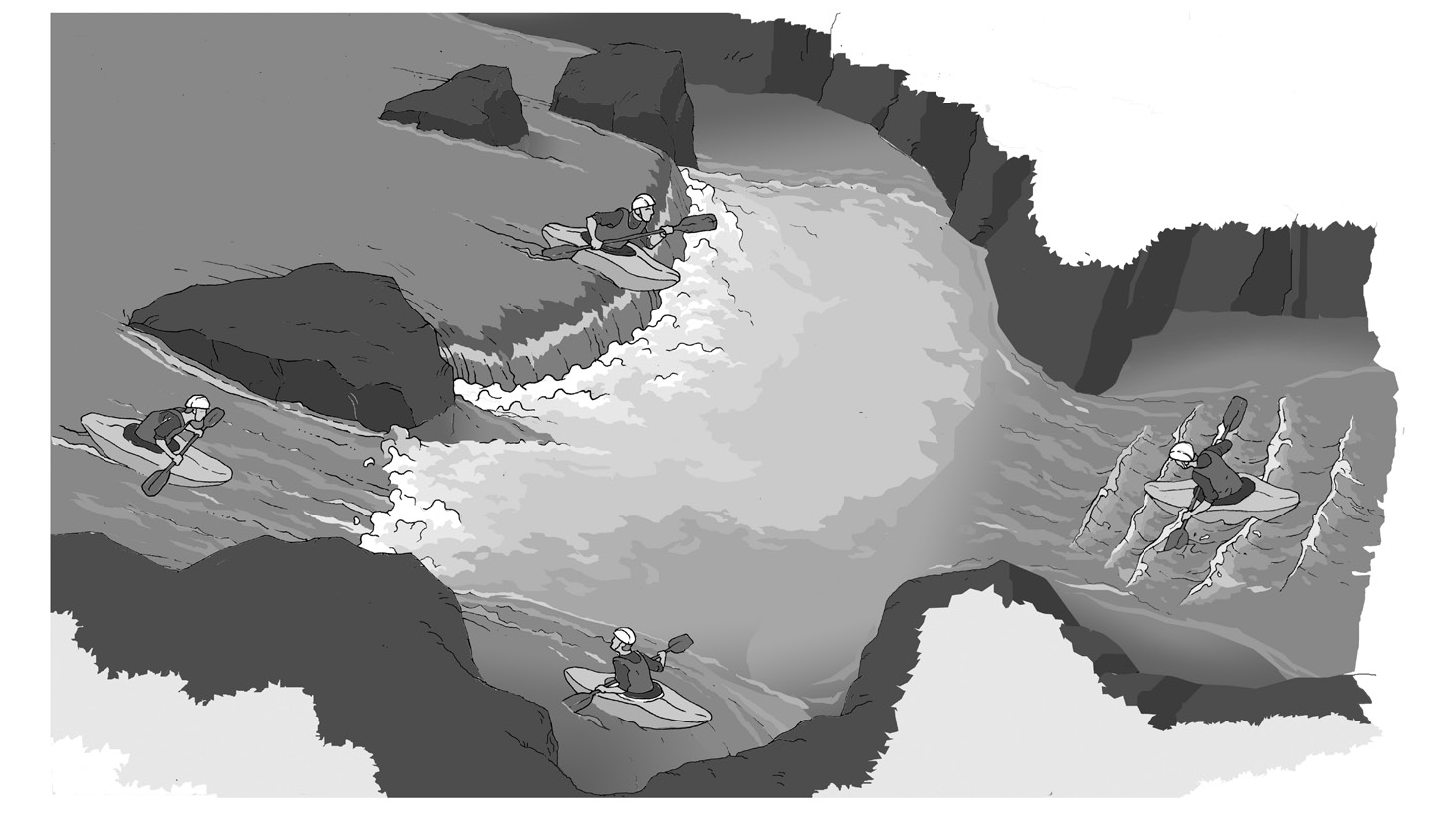 Or Ripe With Objective Hazards?
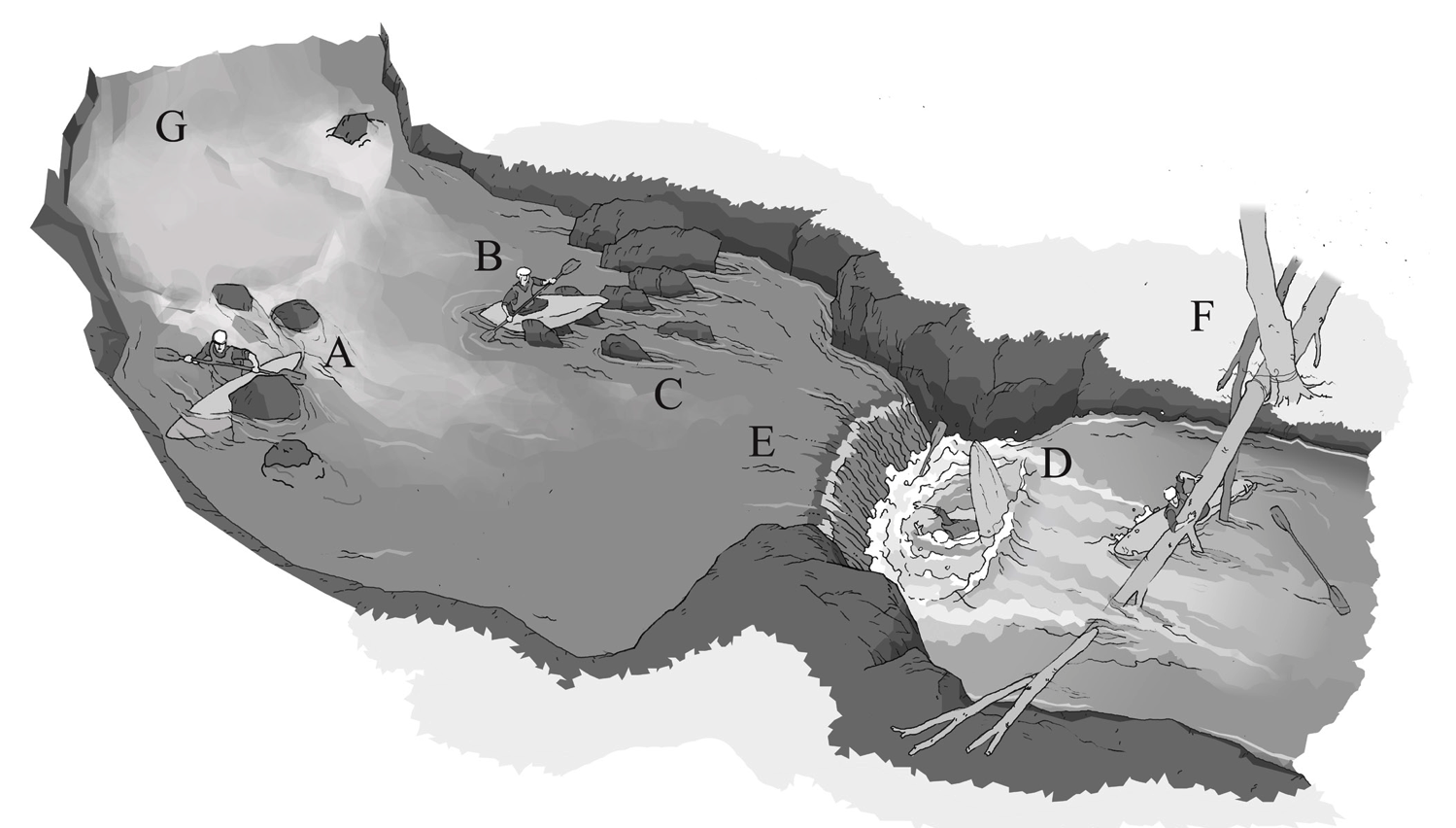 What is the Level?
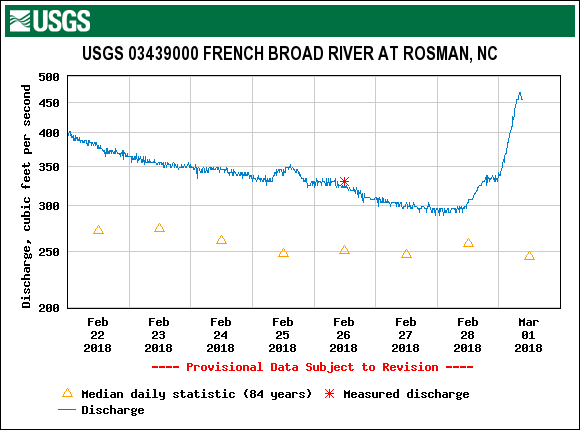 Is the Level Right For Me?
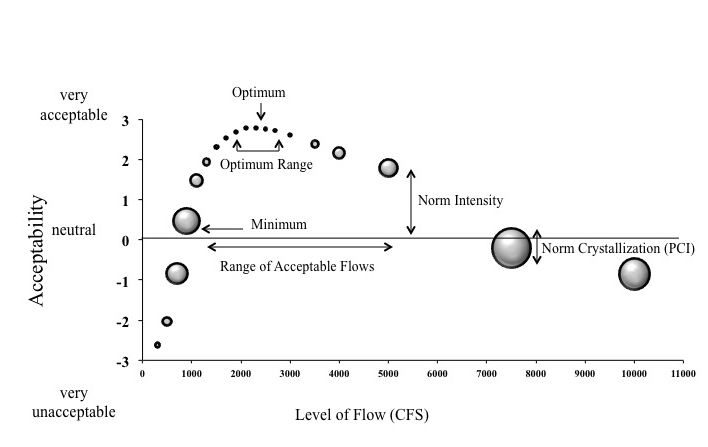 Who Else is Going?
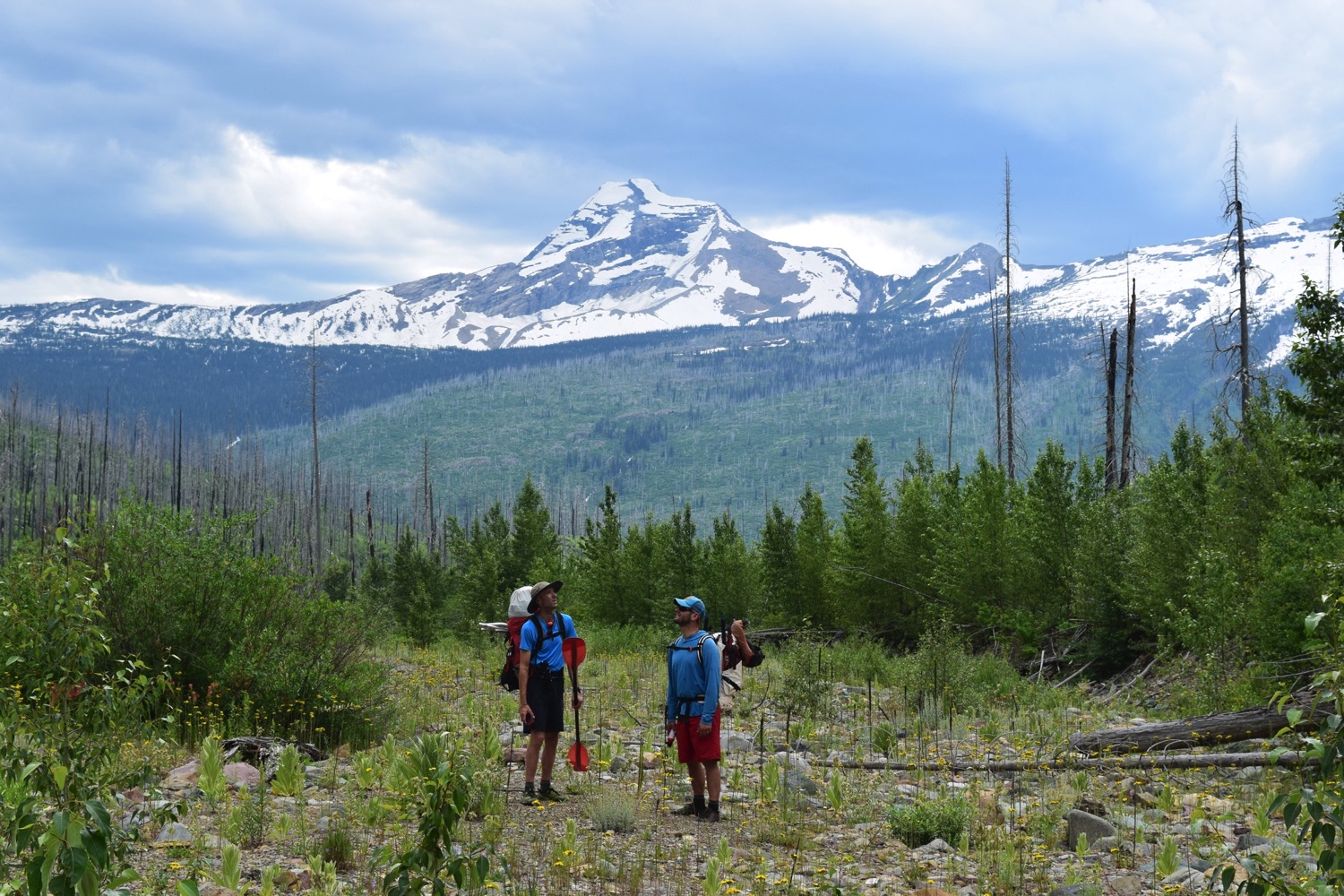 Has the River Changed?
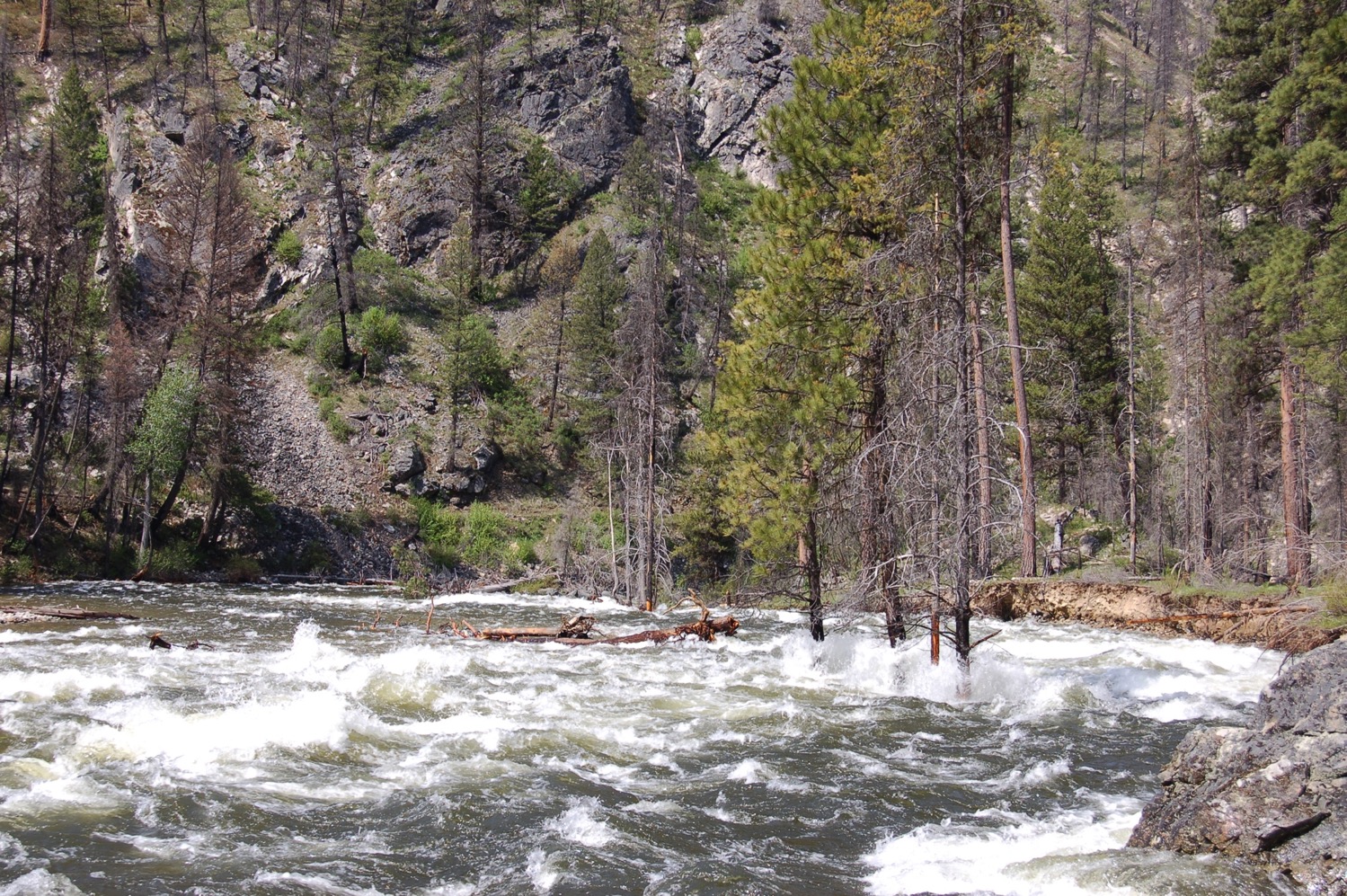 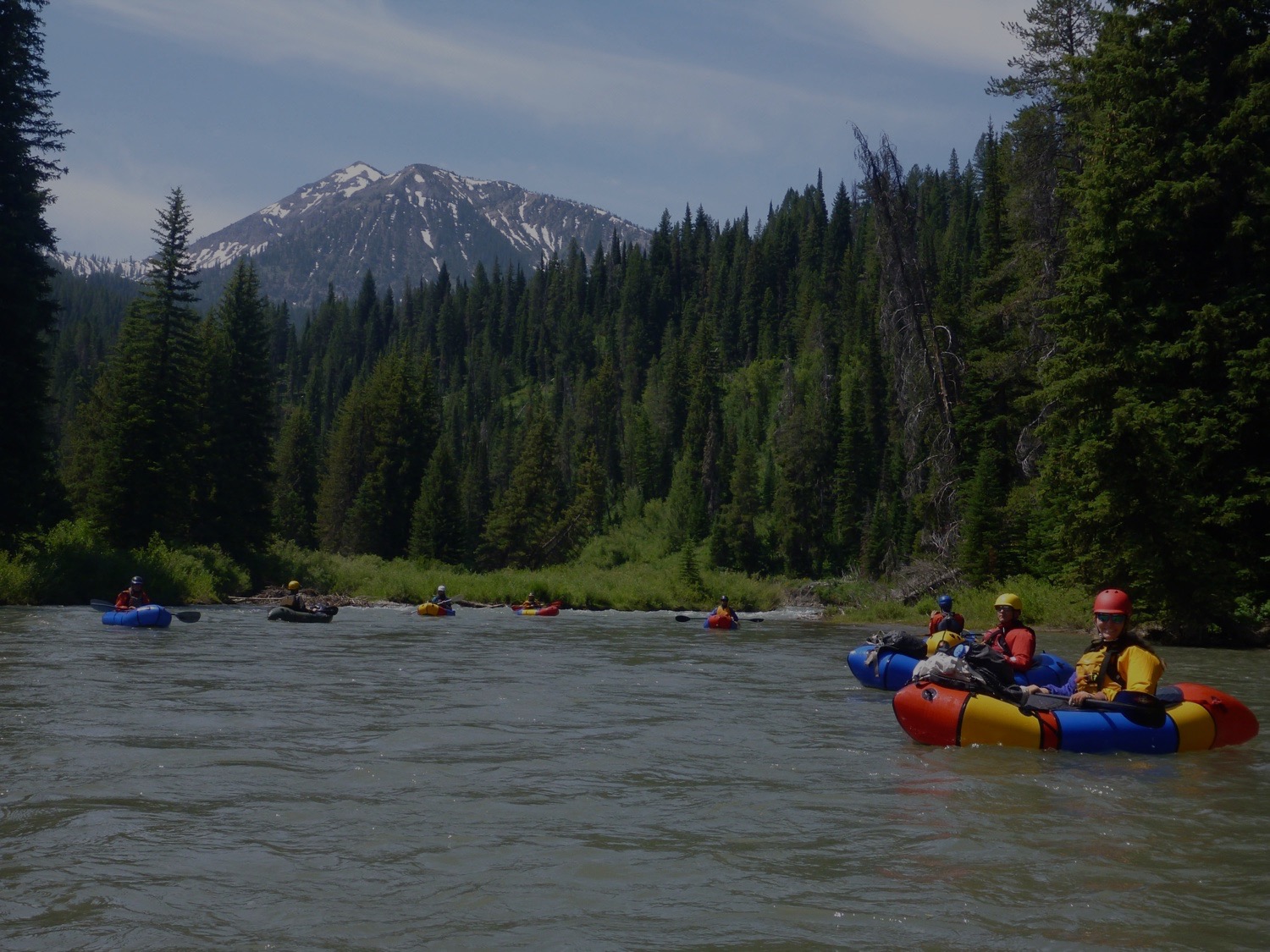 National Whitewater Inventory
Hazards to Mitigate
26% Fatalities Associated with Cold Water
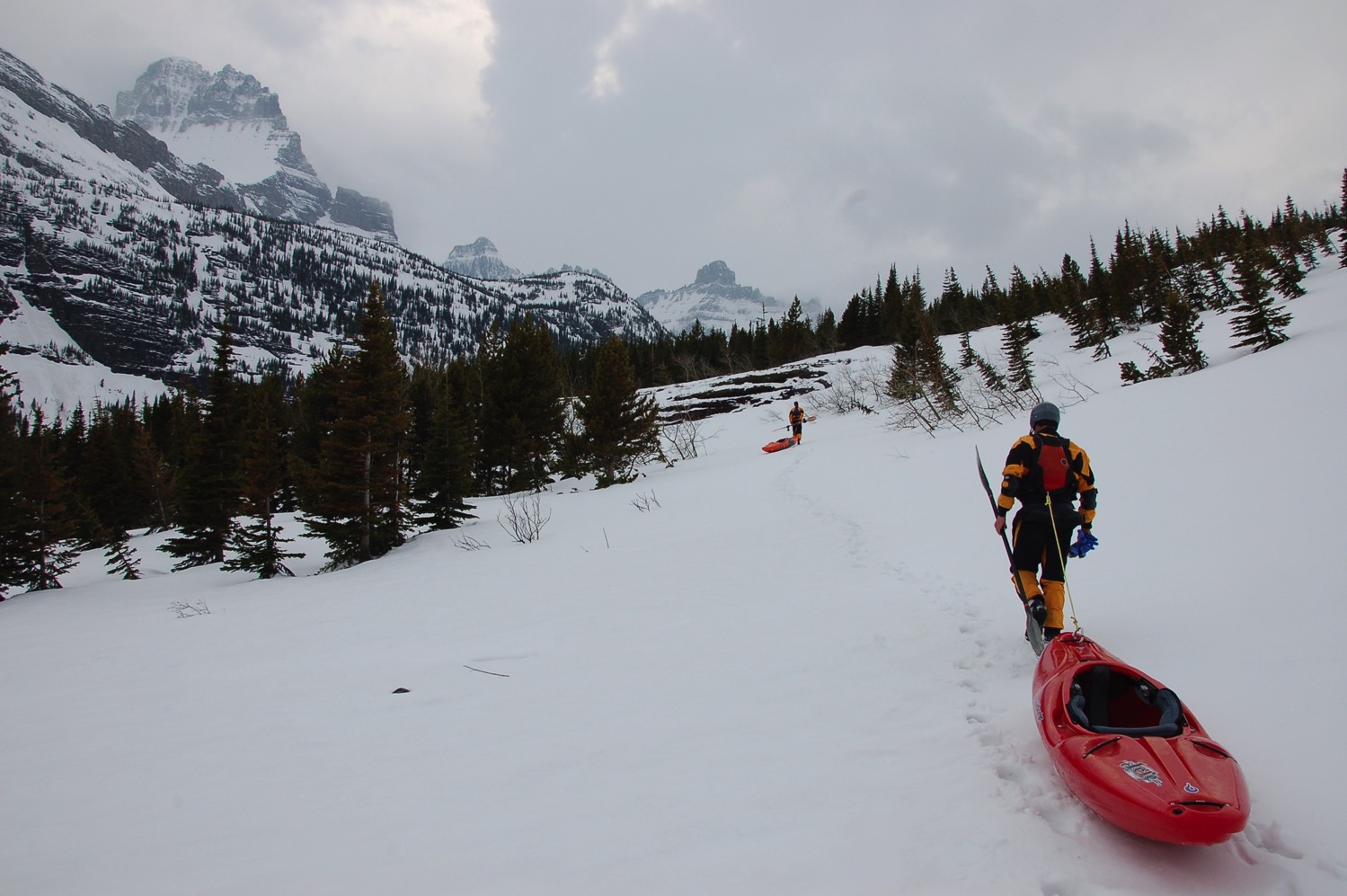 25% Fatalities Associated with Flush Drowning
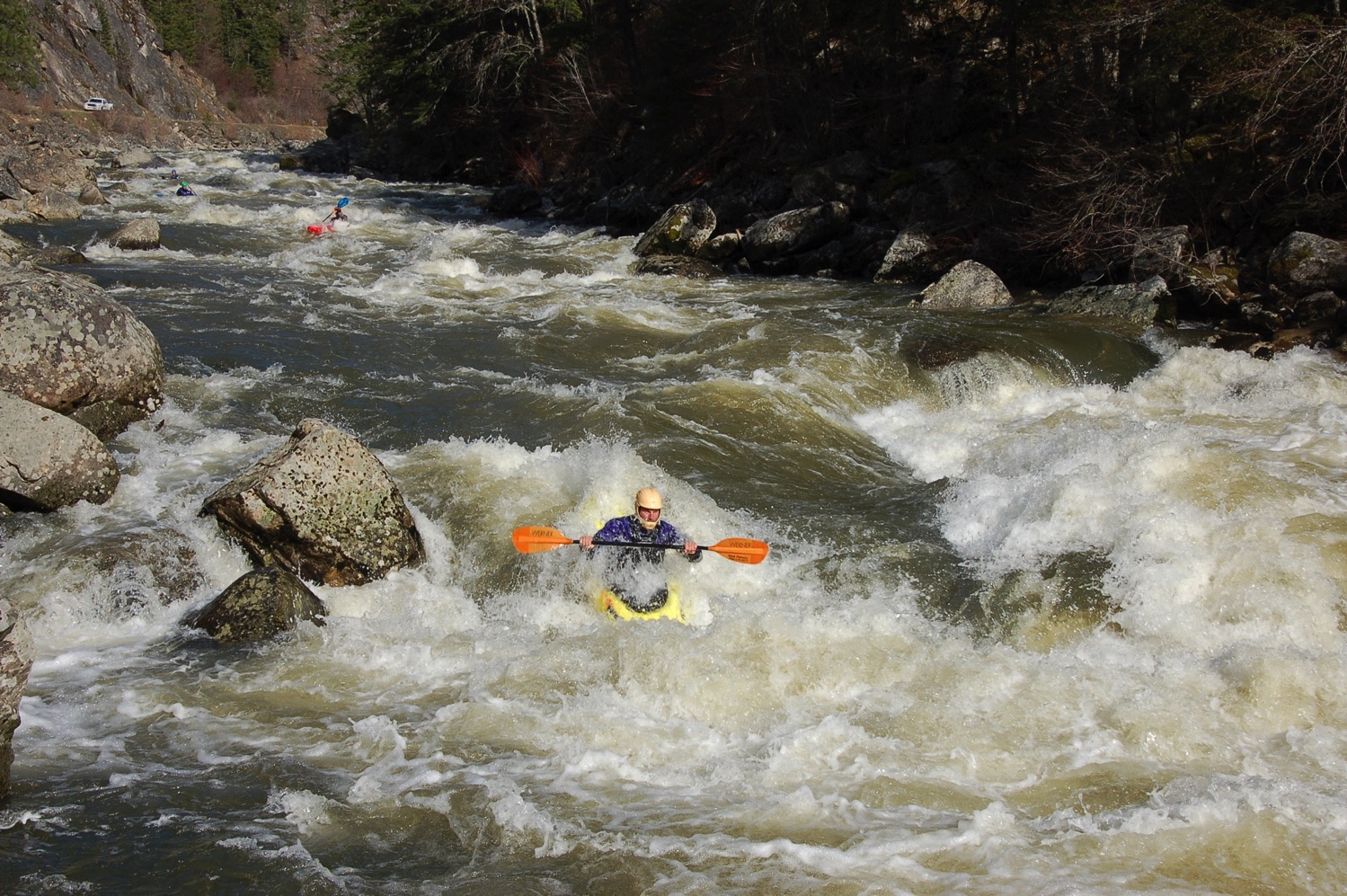 23% Fatalities Associated with High Water
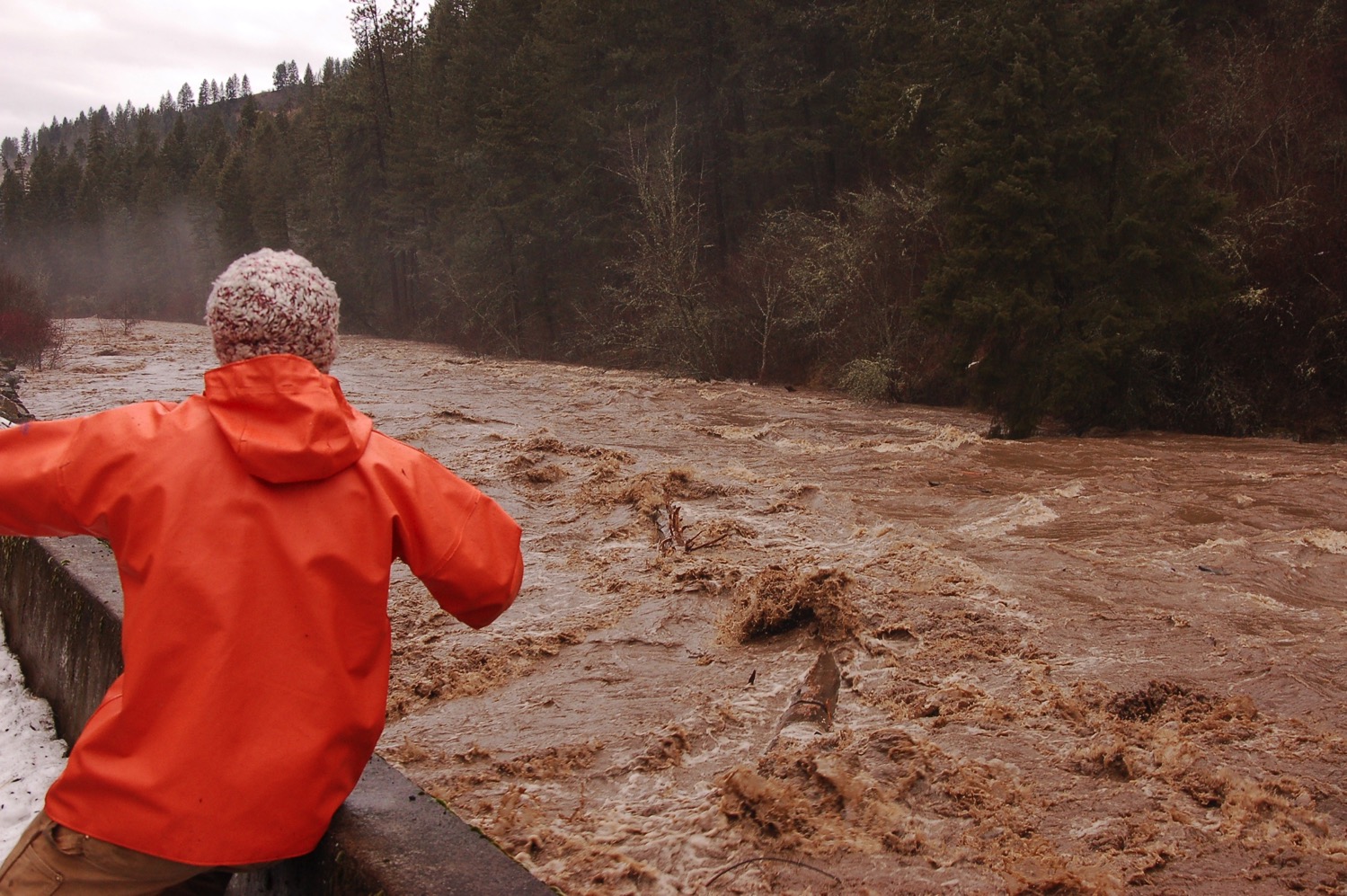 16% Fatalities Associated with Strainers
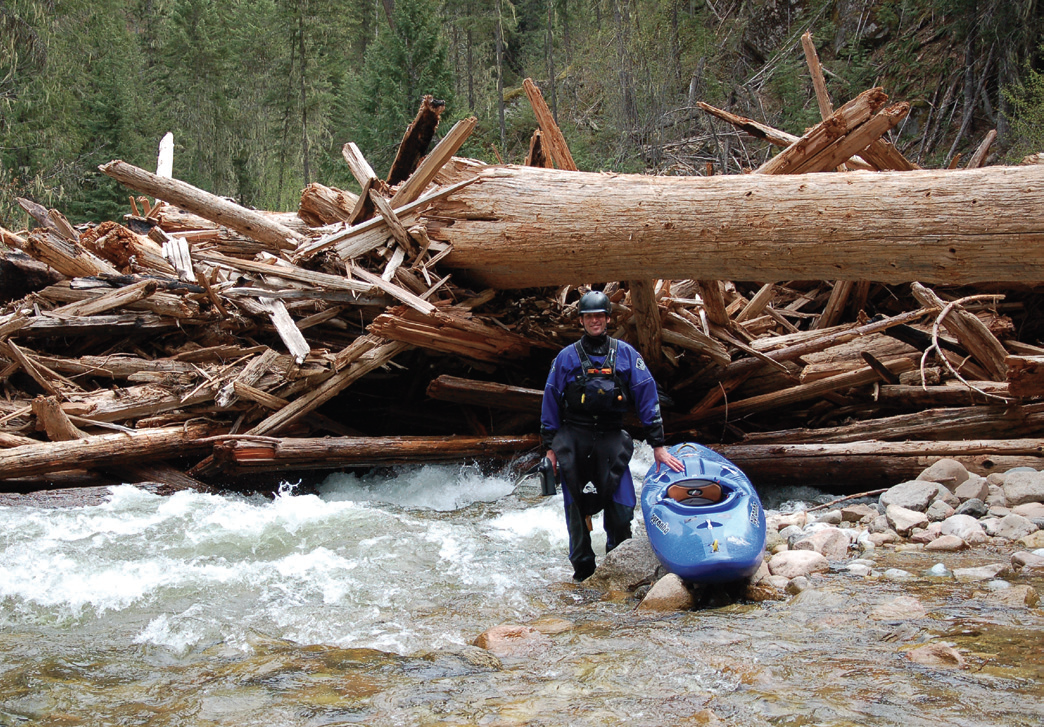 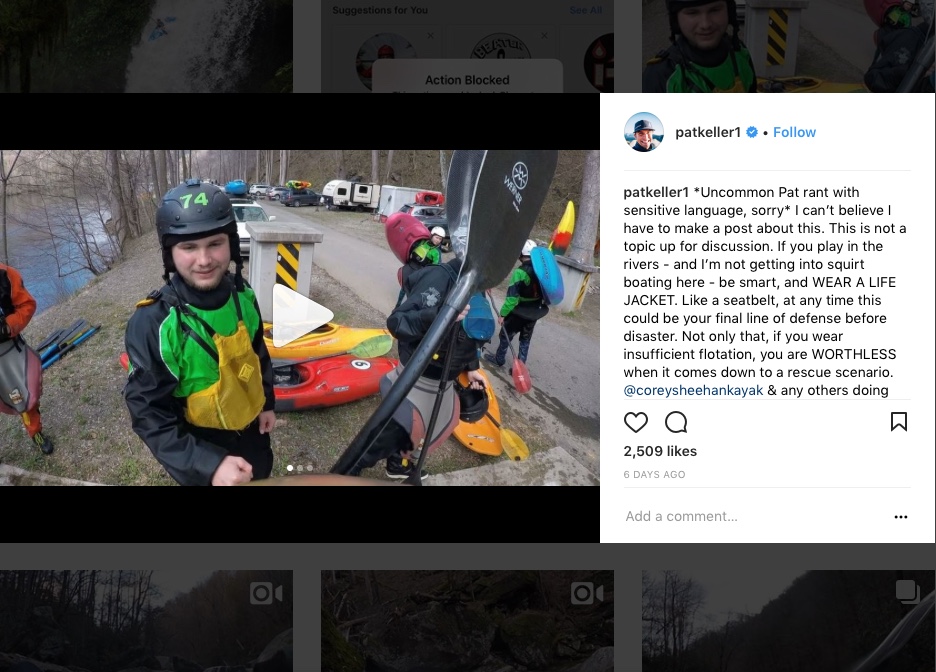 16% Fatalities Associated with No PFD
13% Fatalities Associated with Undercuts / Sieves
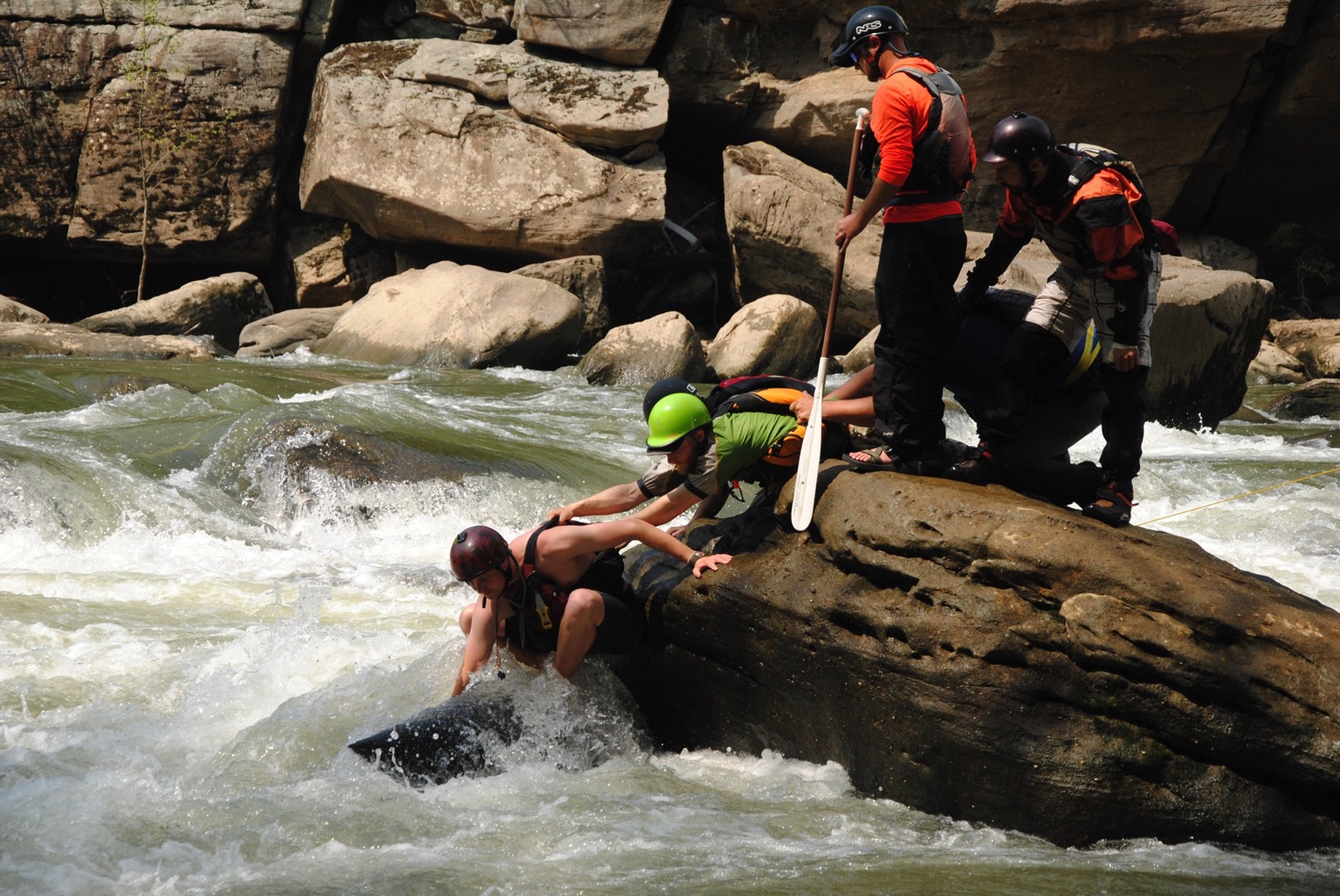 Top 10 Accident Factors
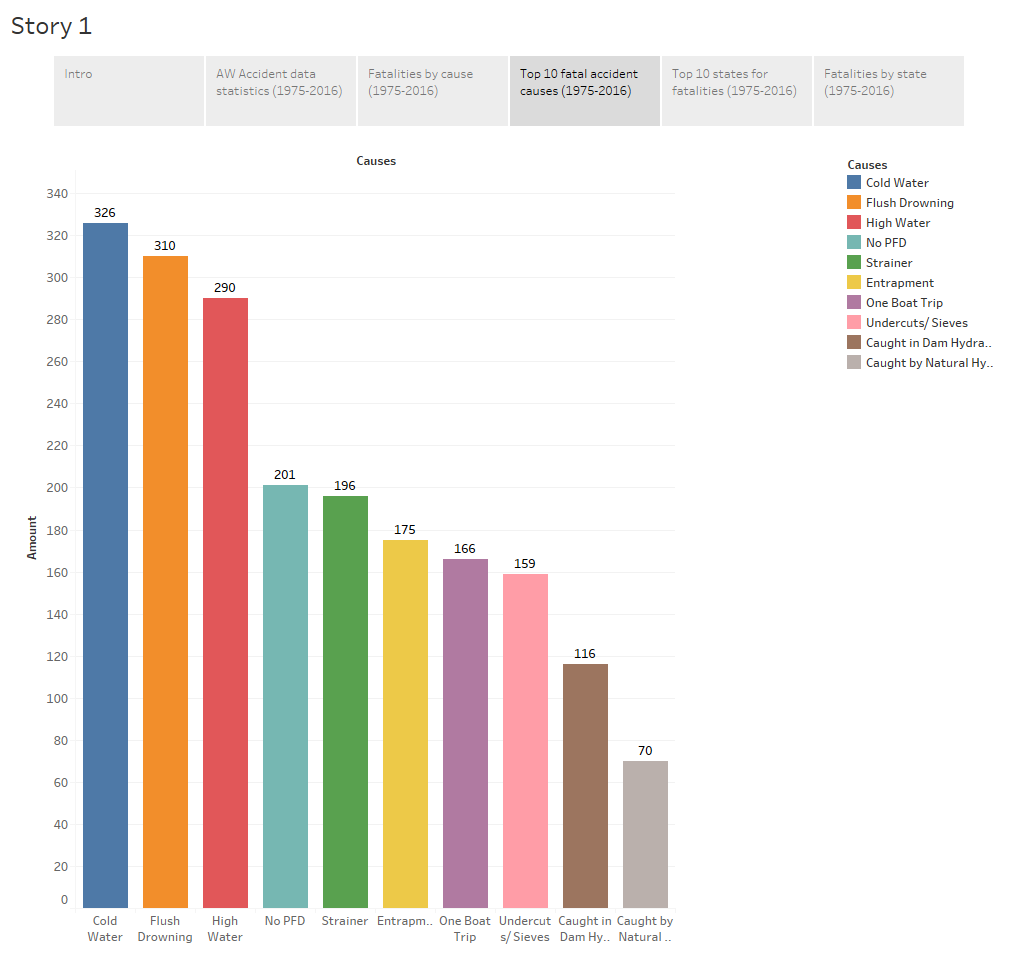 Most Accidents Since 1975
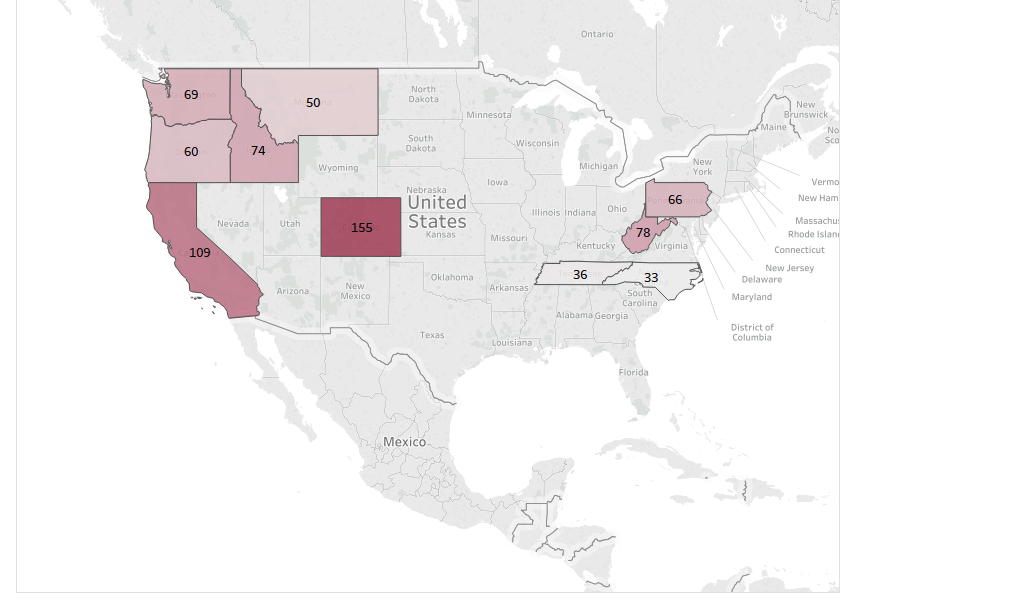 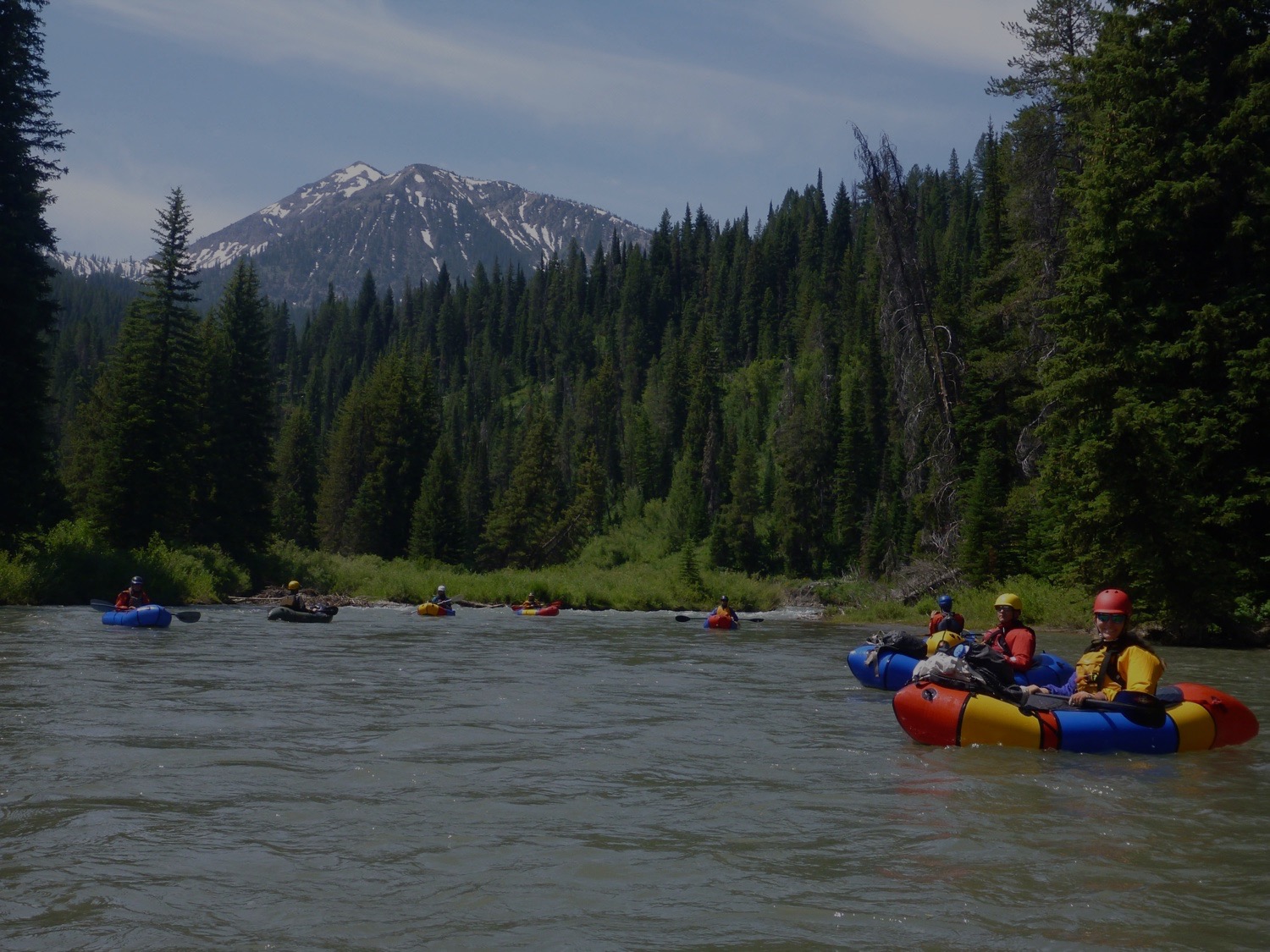 National Whitewater Inventory
The Website
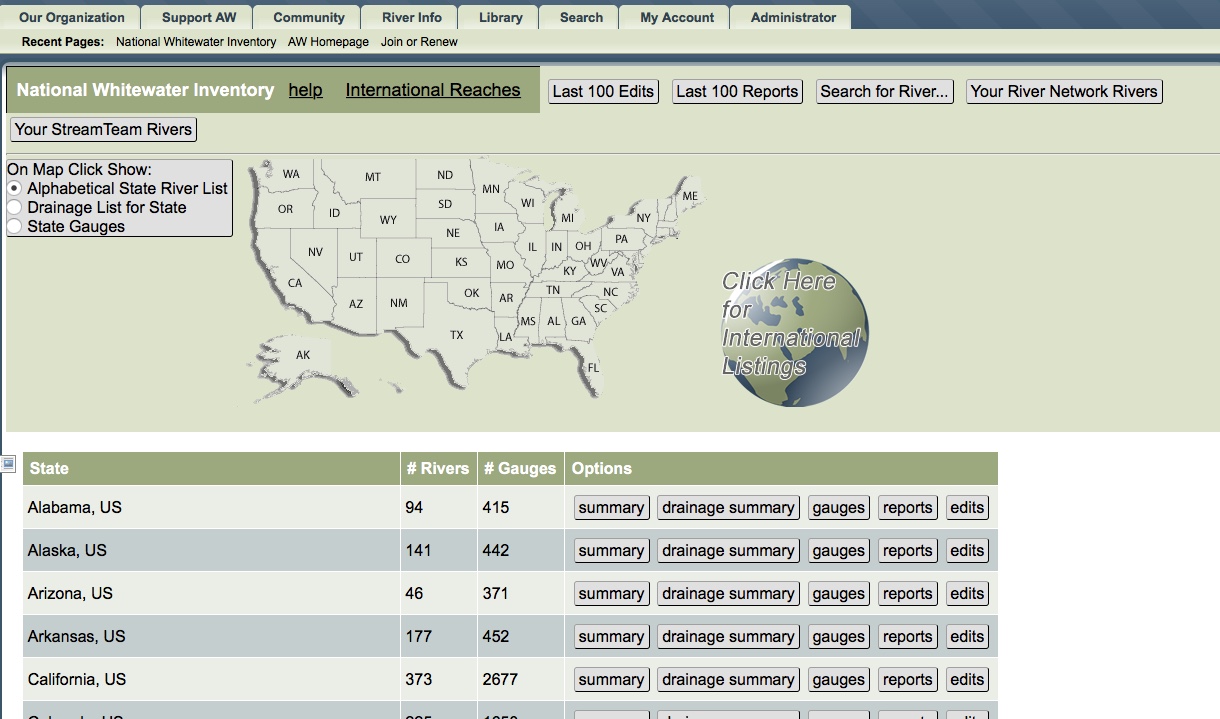 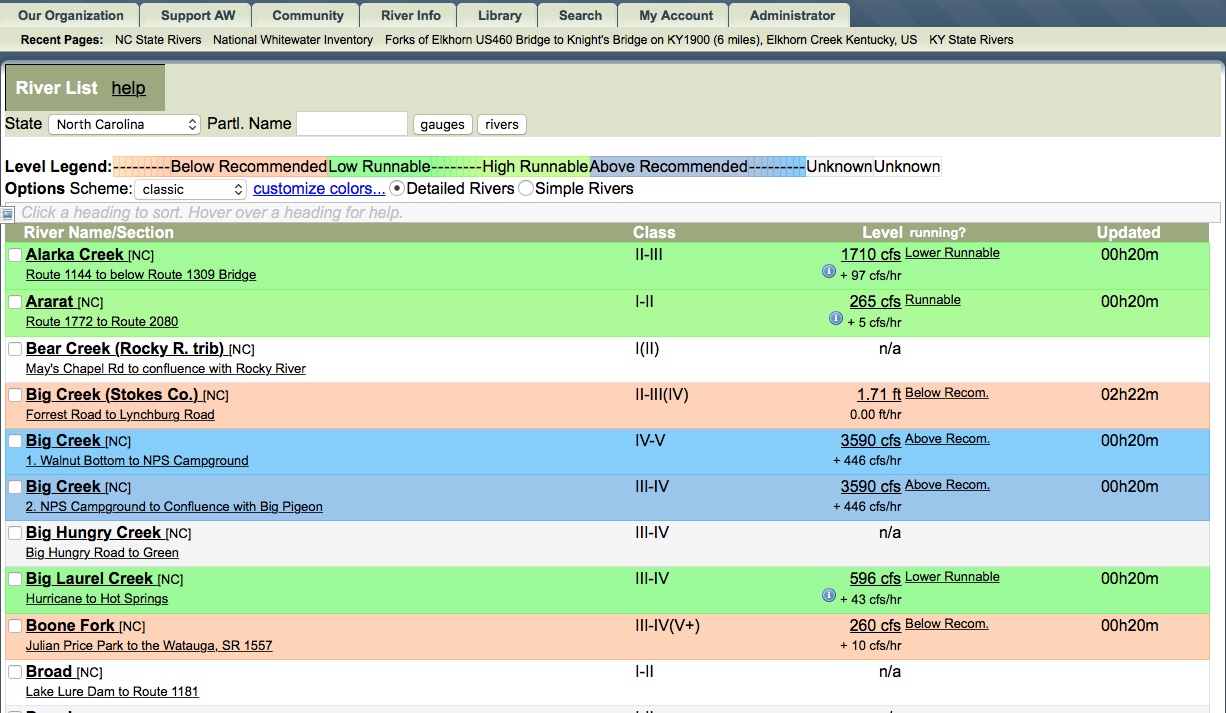 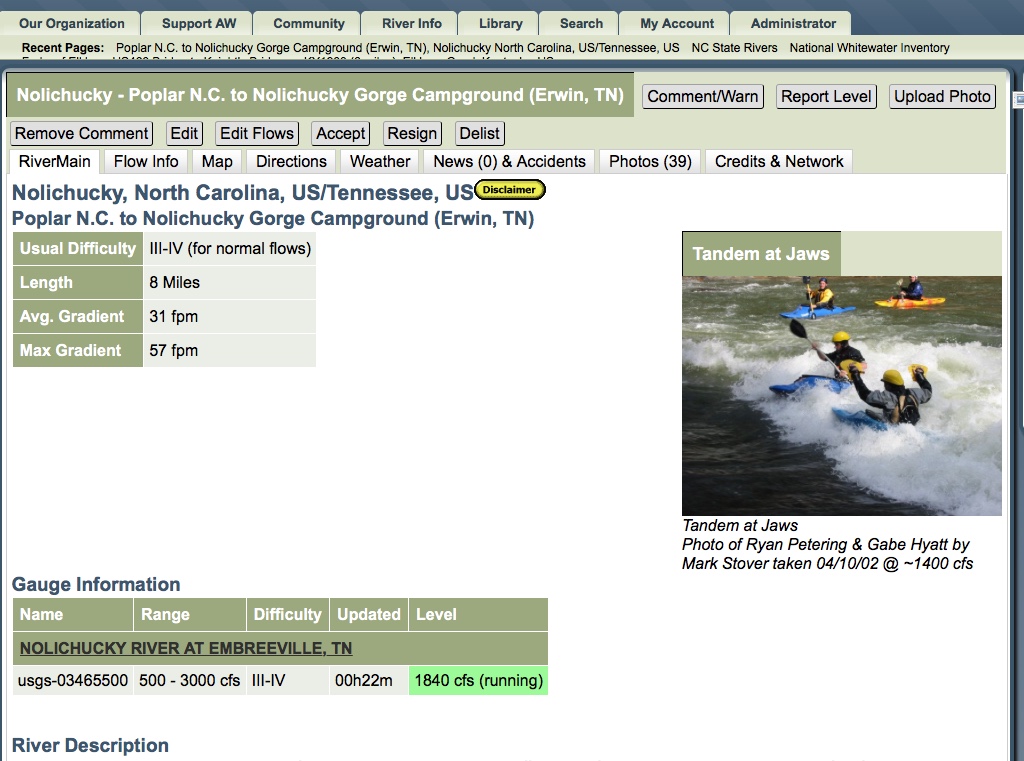 Other Activities
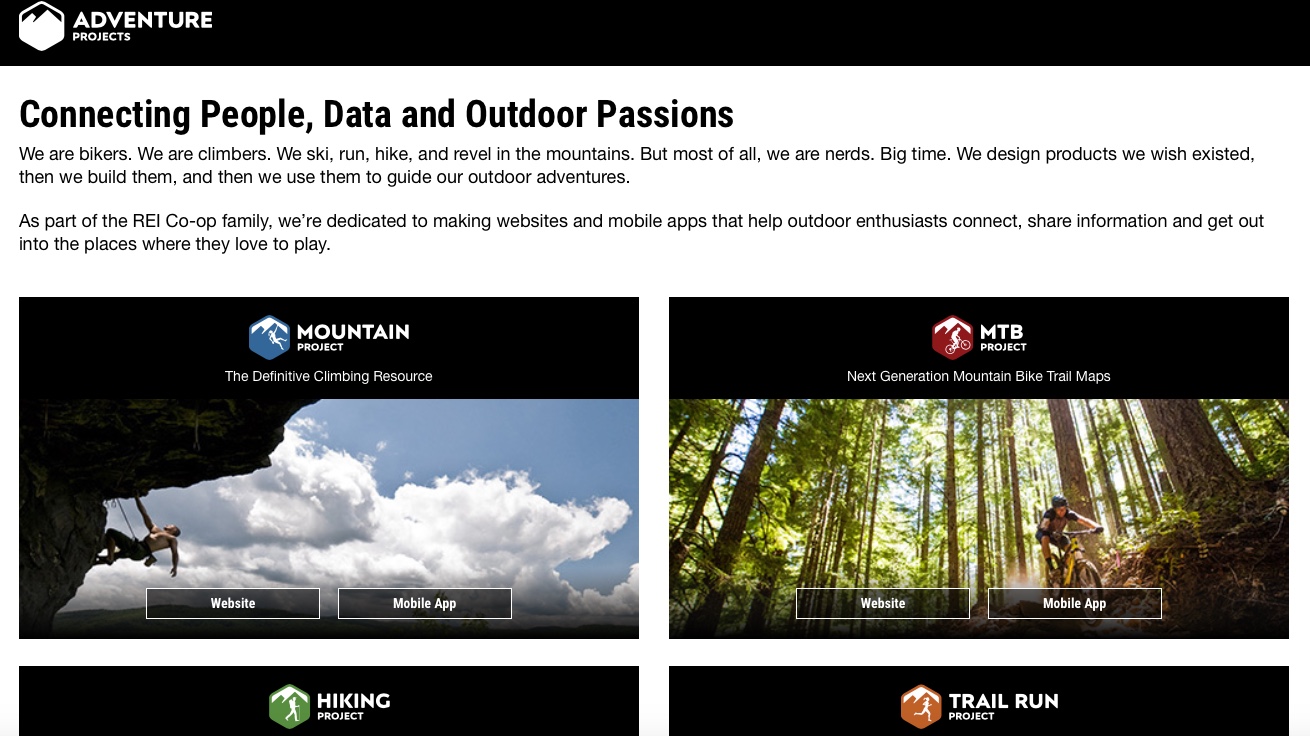 Time + Distance
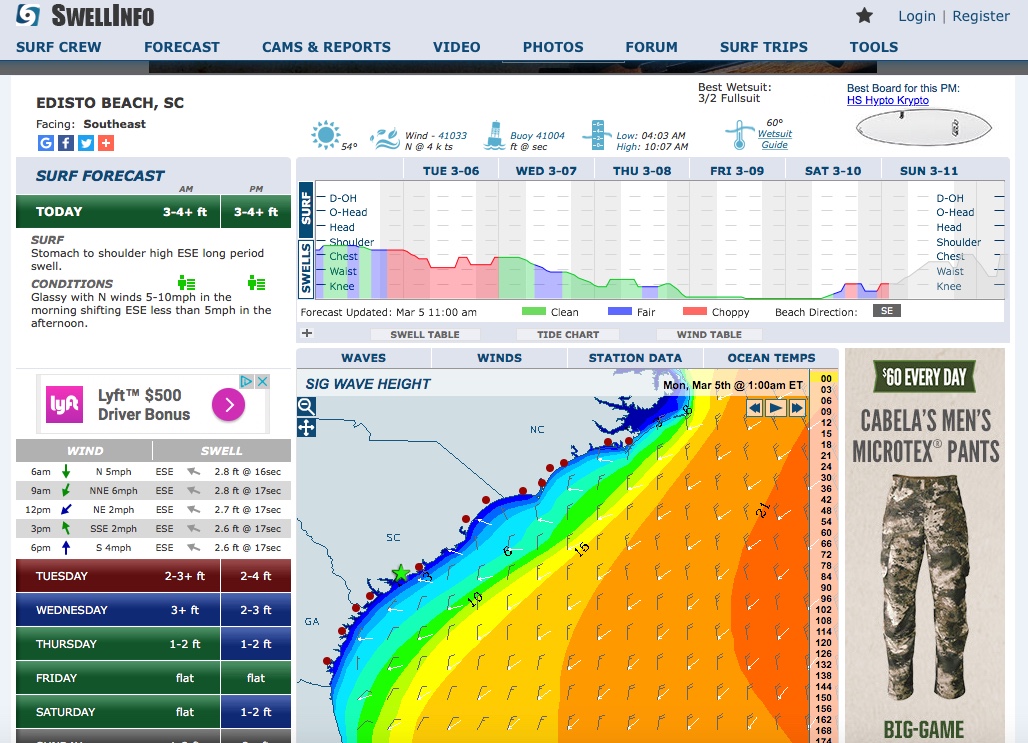 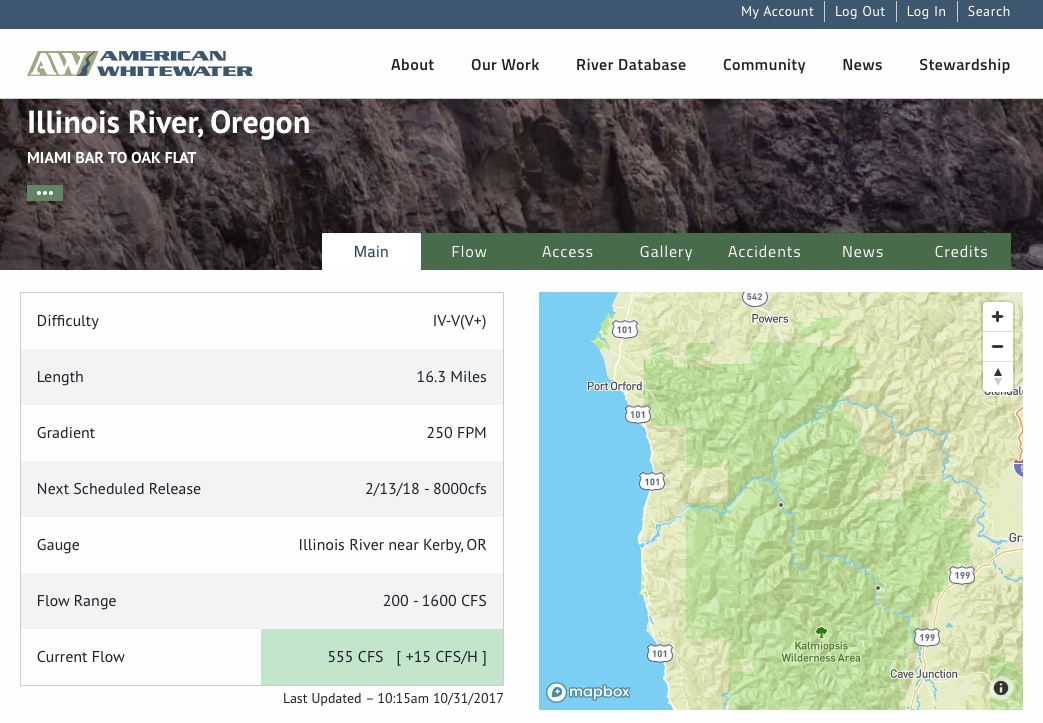 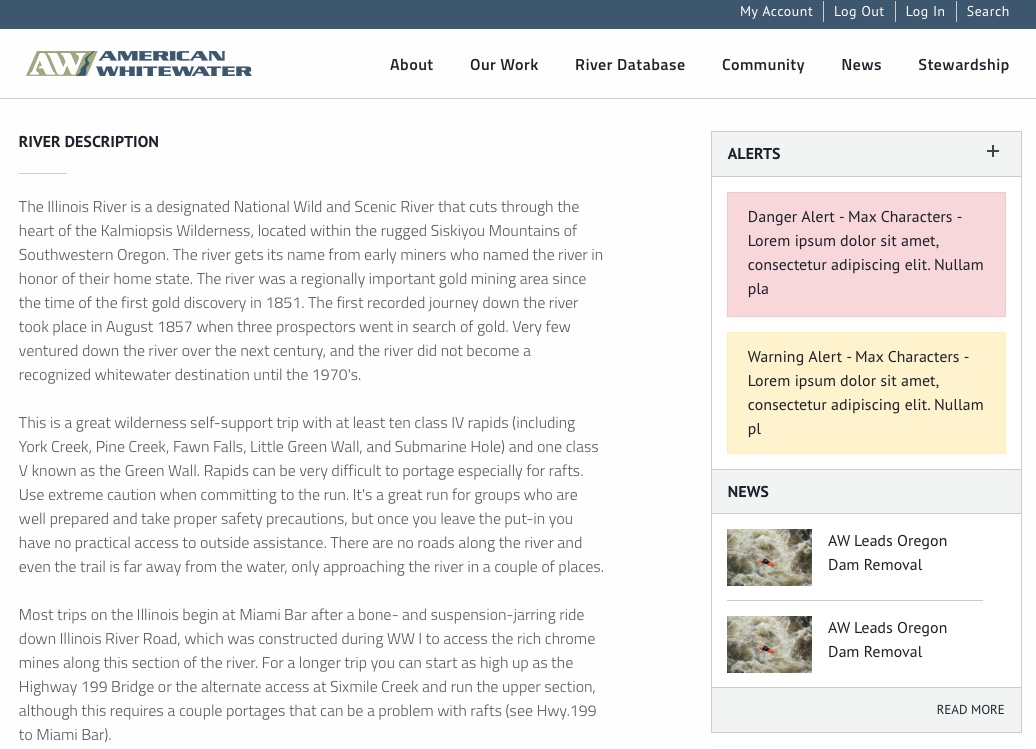 Recent Rainfall
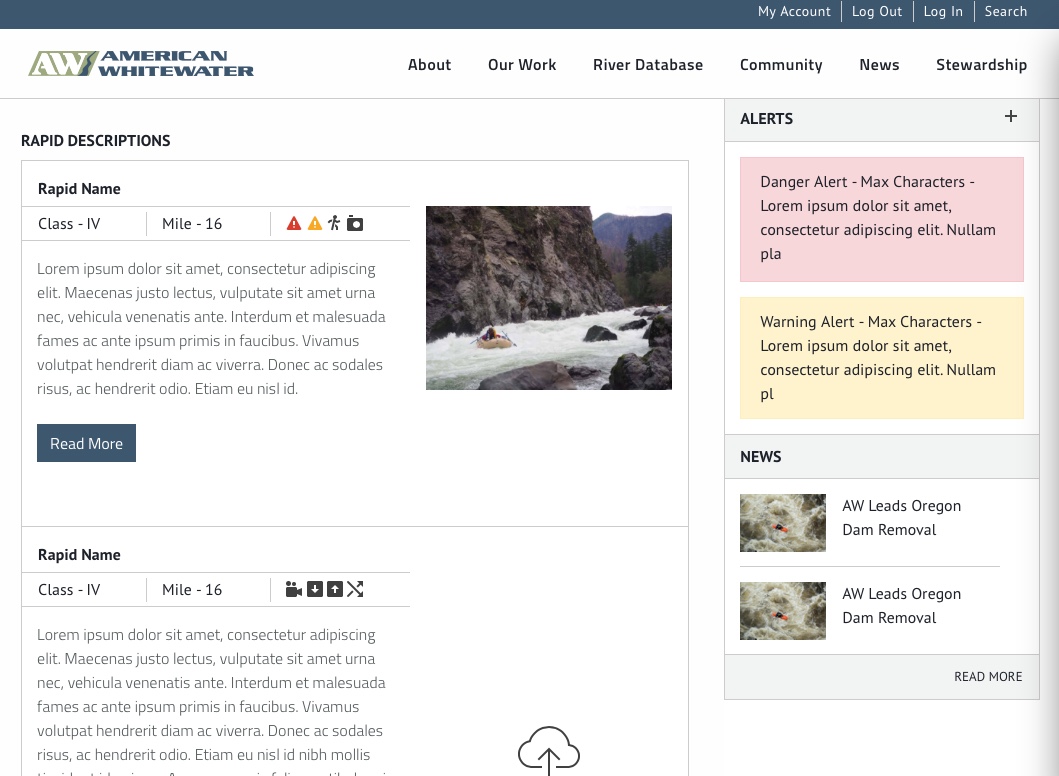 Recent Rainfall
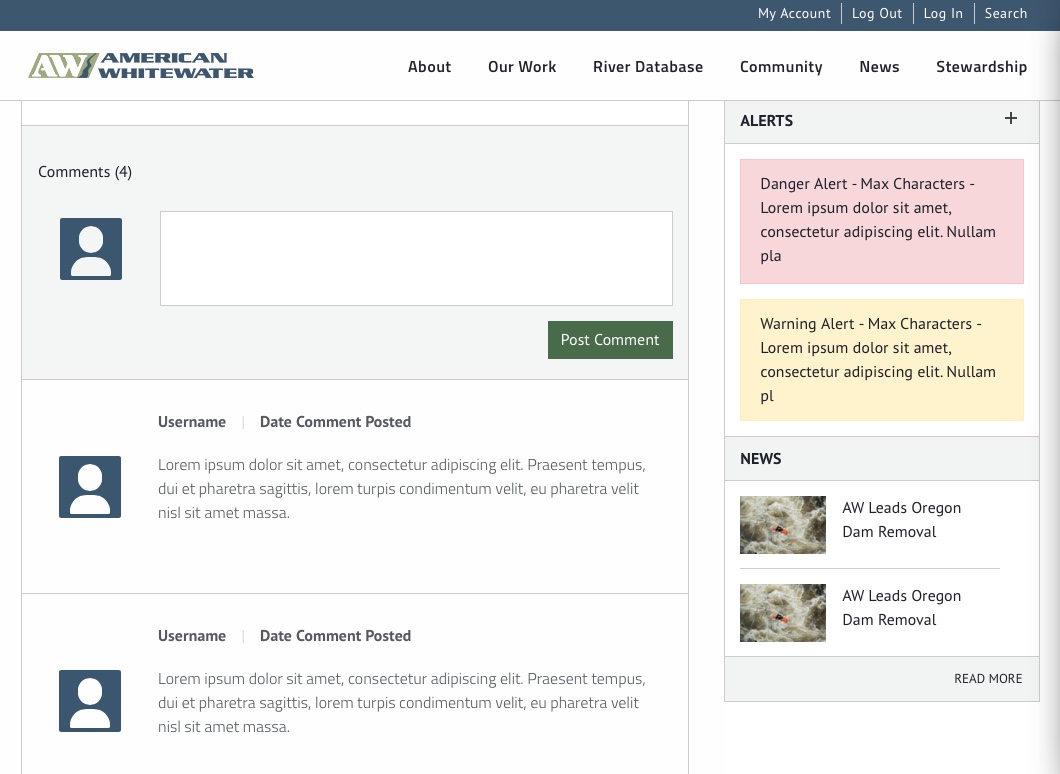 Recent Rainfall
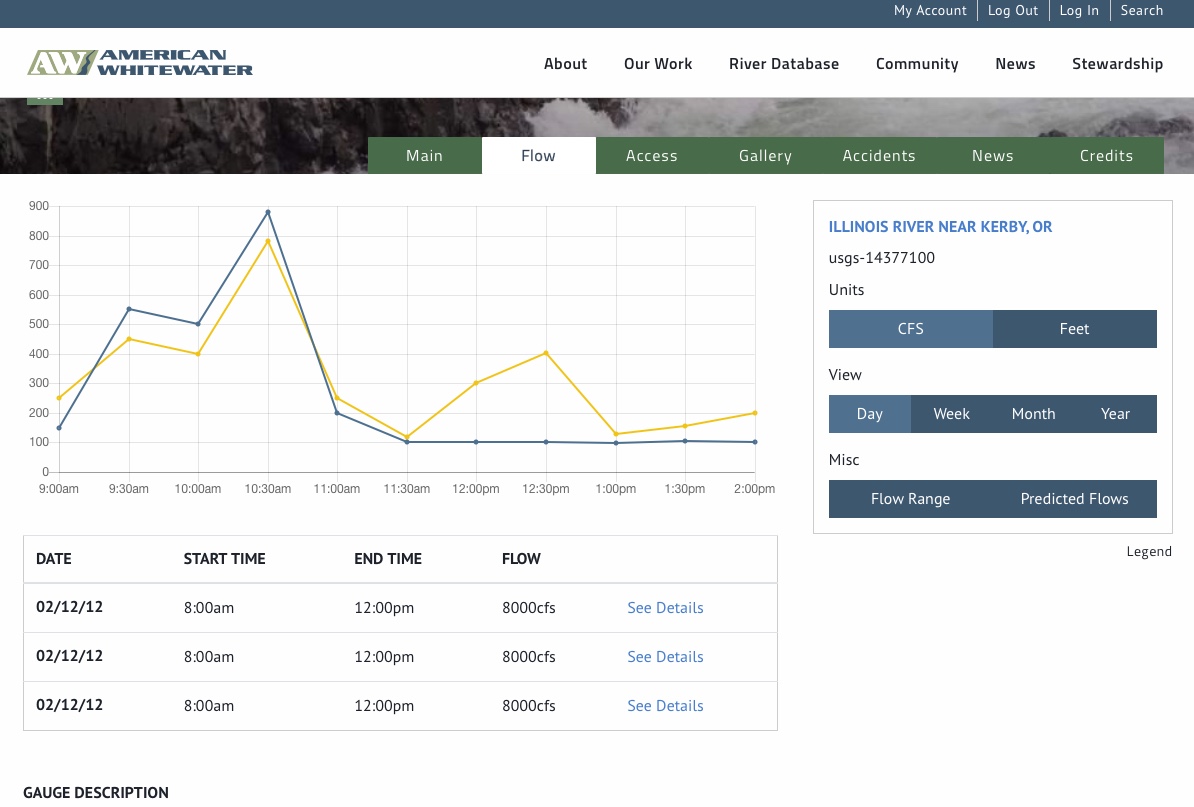 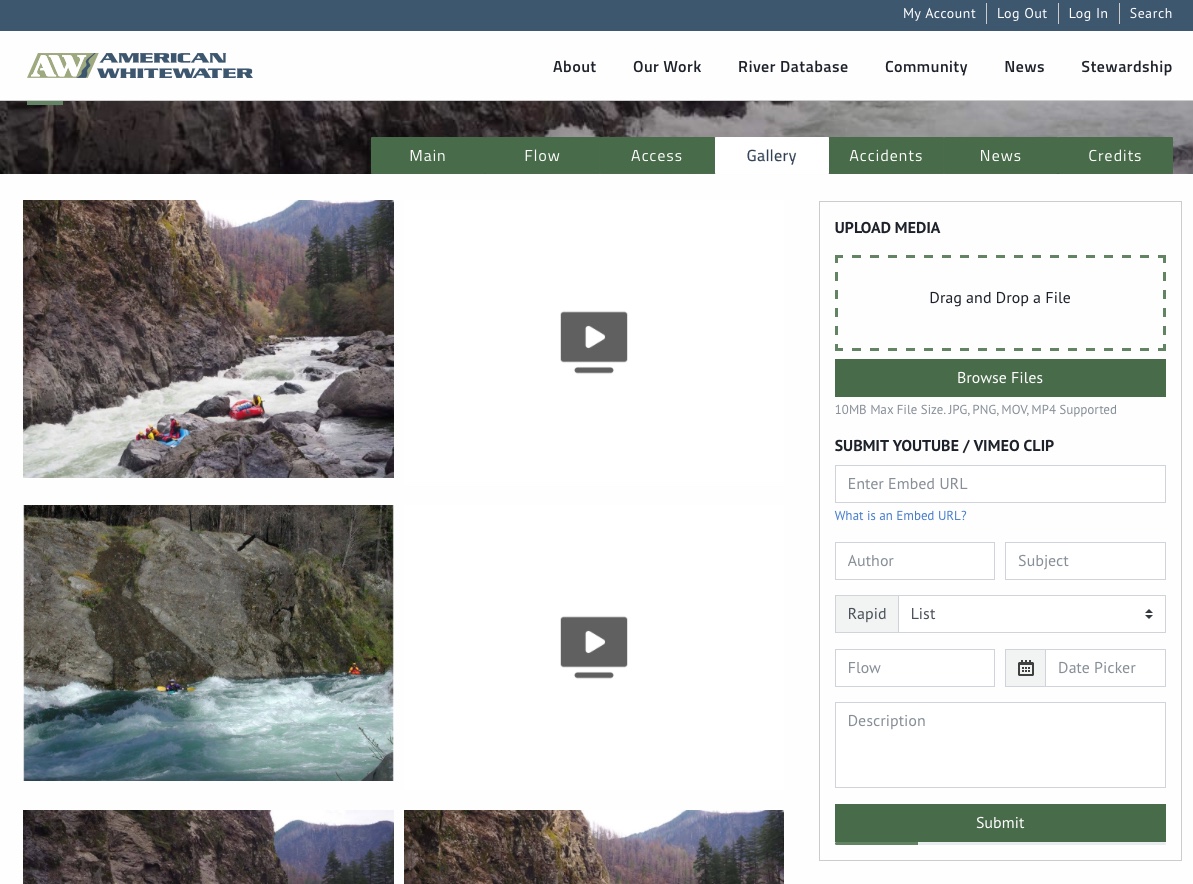 Recent Rainfall
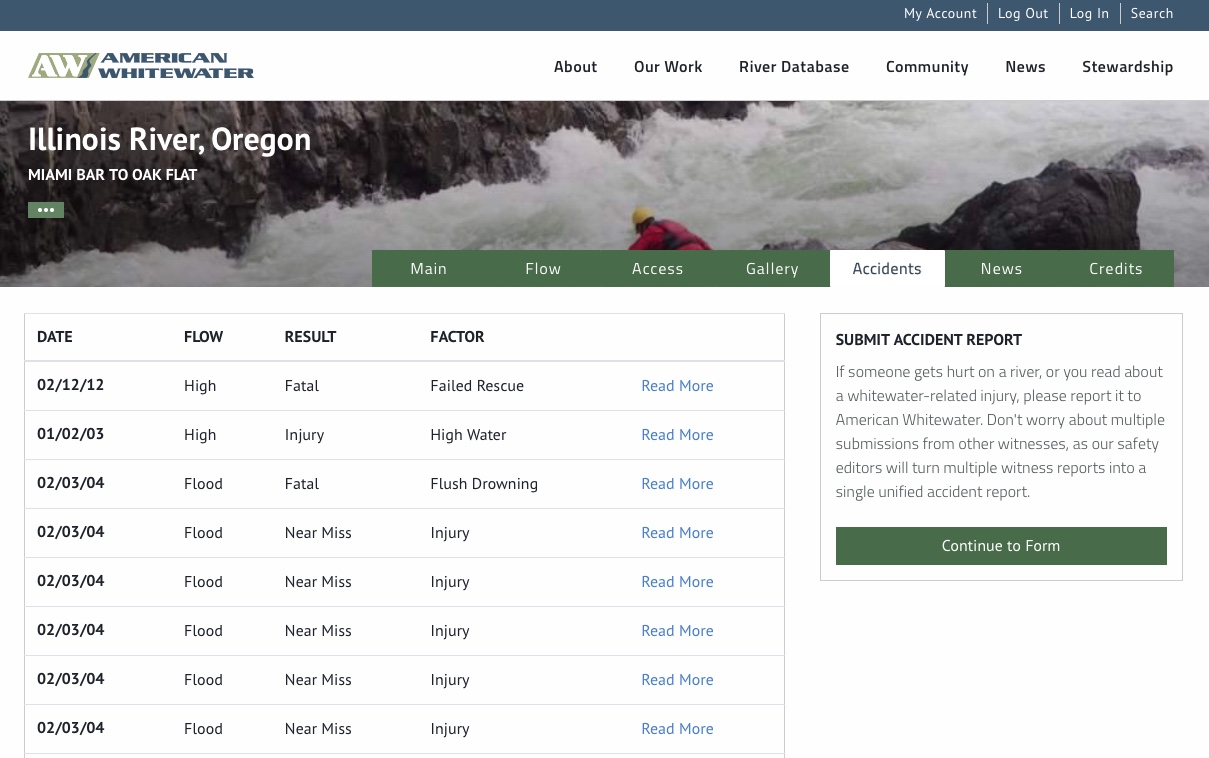 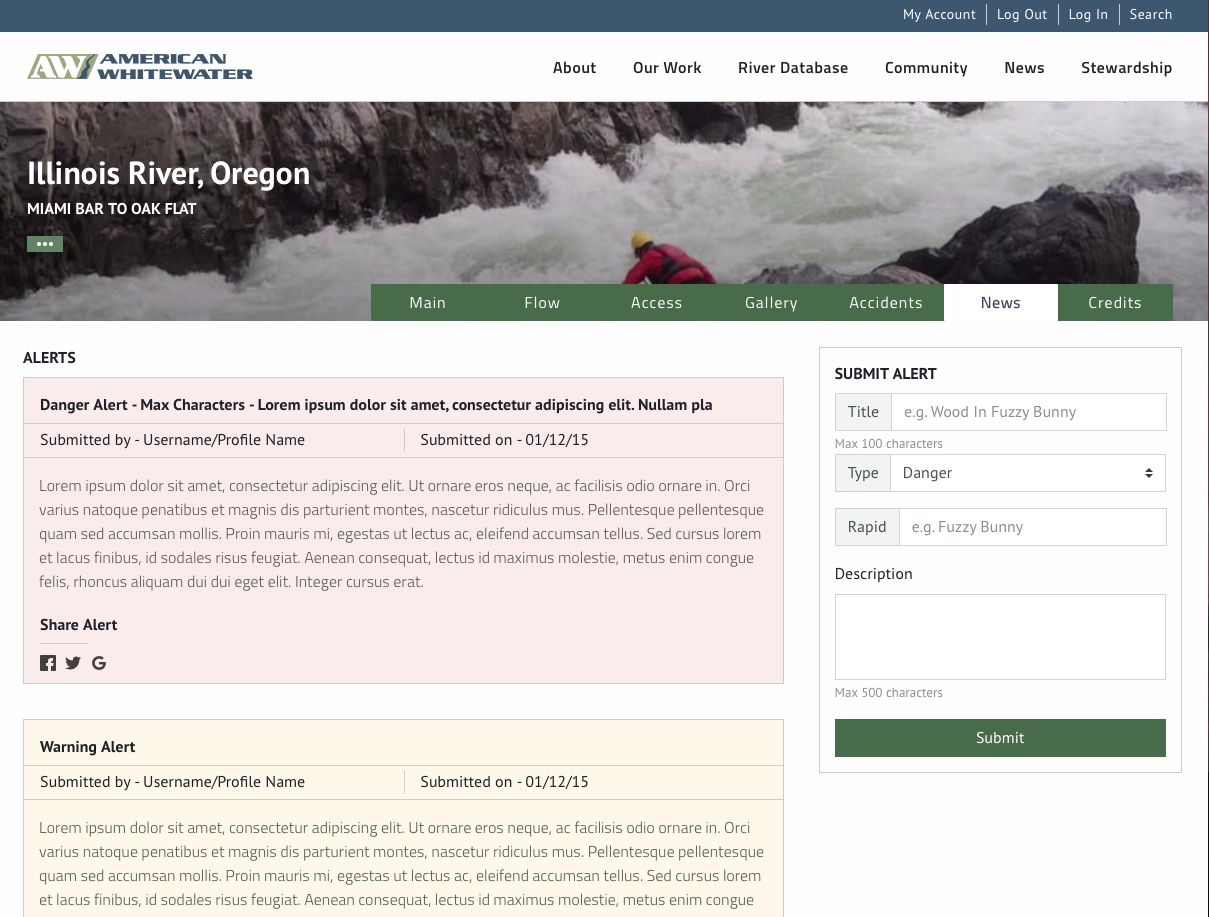 Recent Rainfall
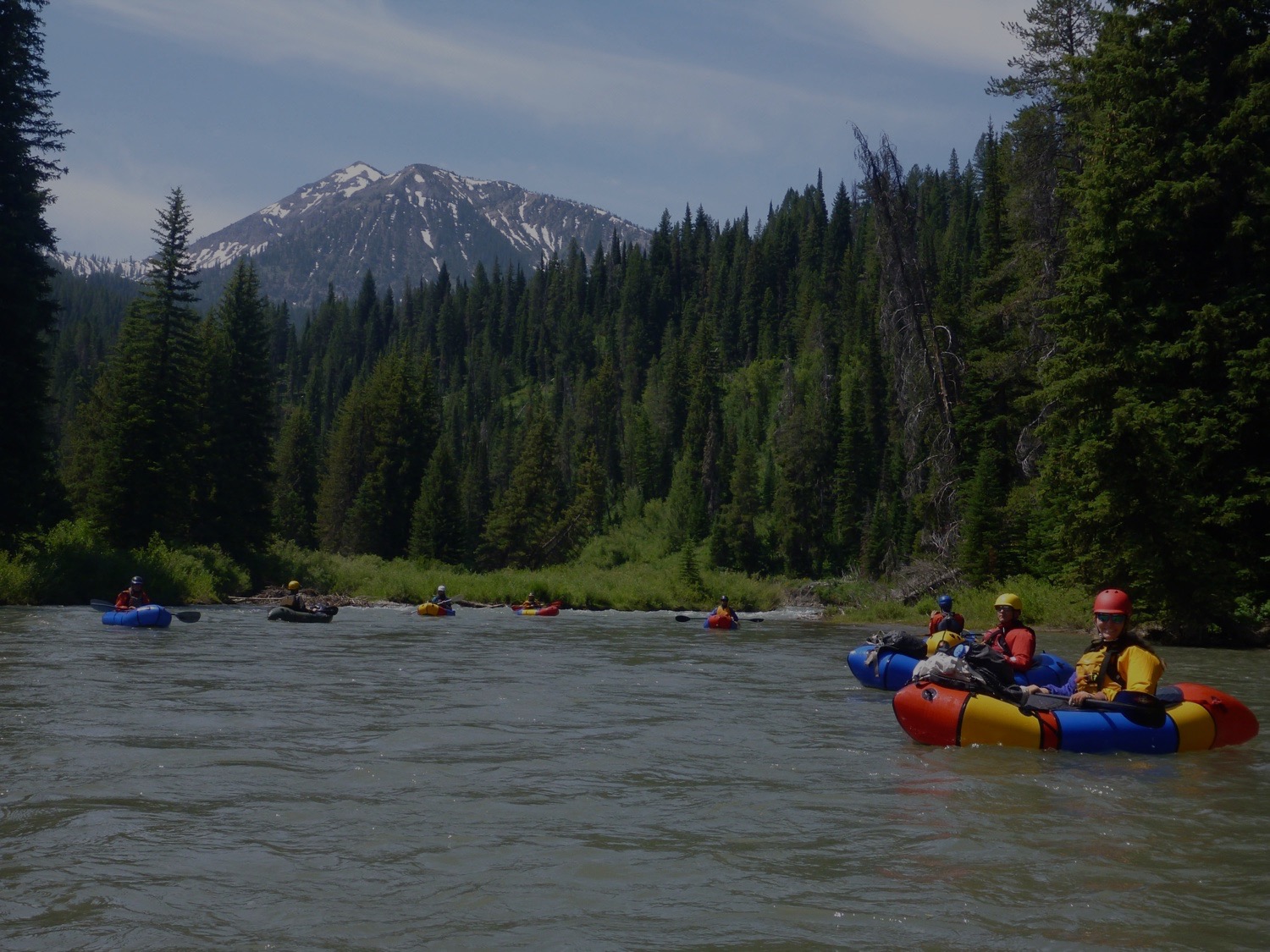 National Whitewater Inventory
Phase 2
Find a River
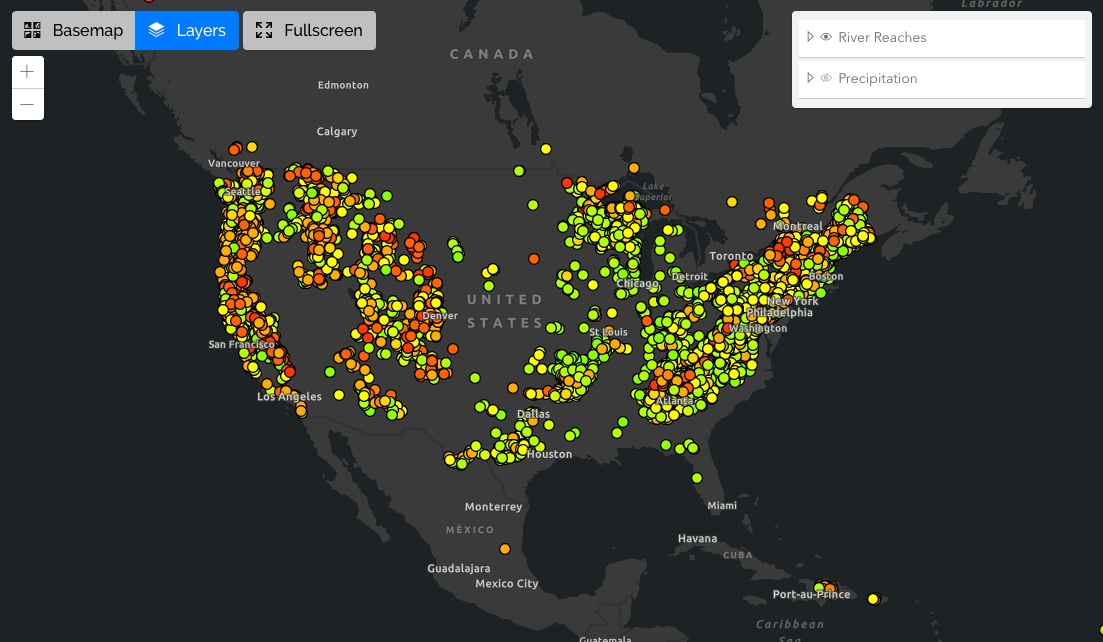 Precipitation
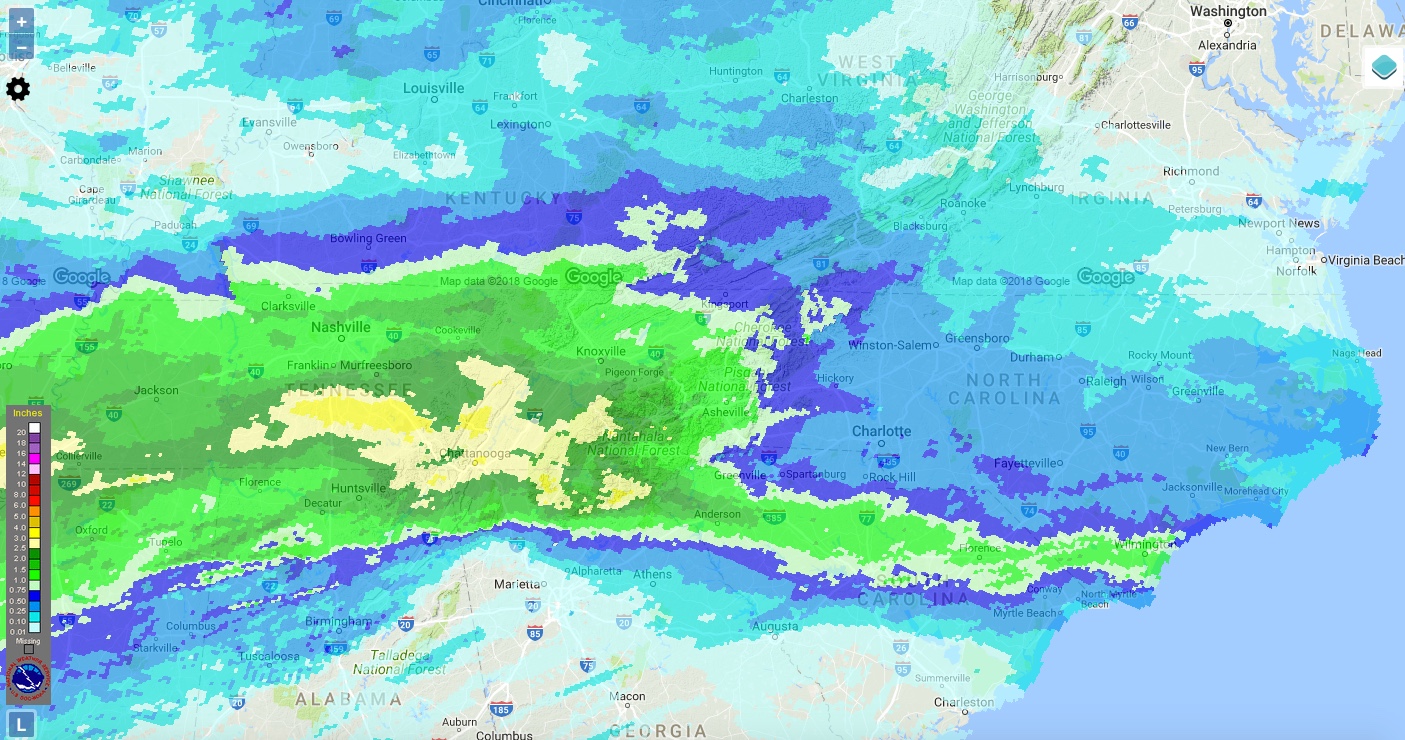 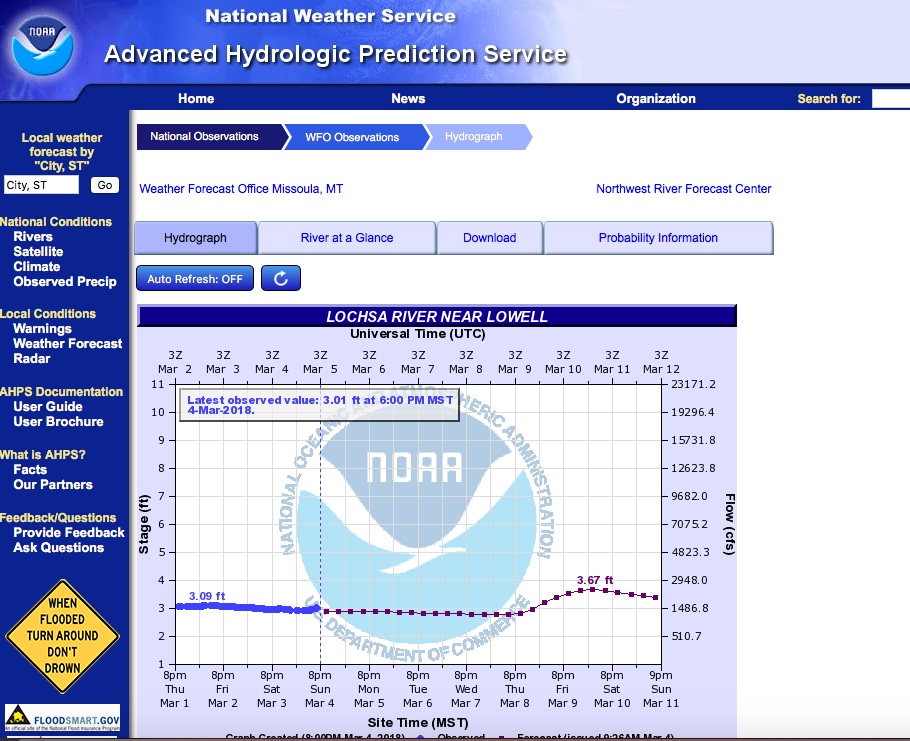 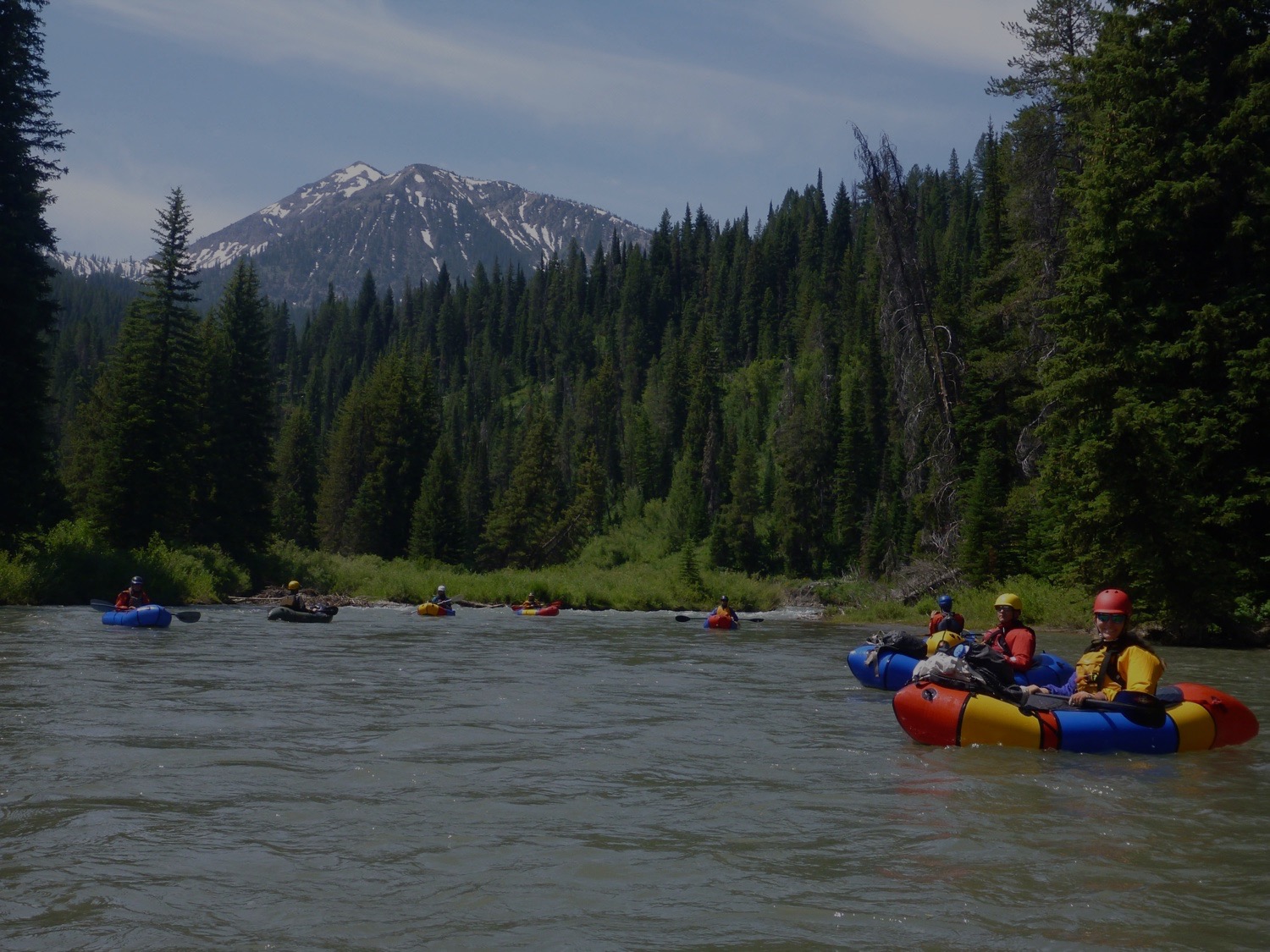 National Whitewater Inventory
Questions?
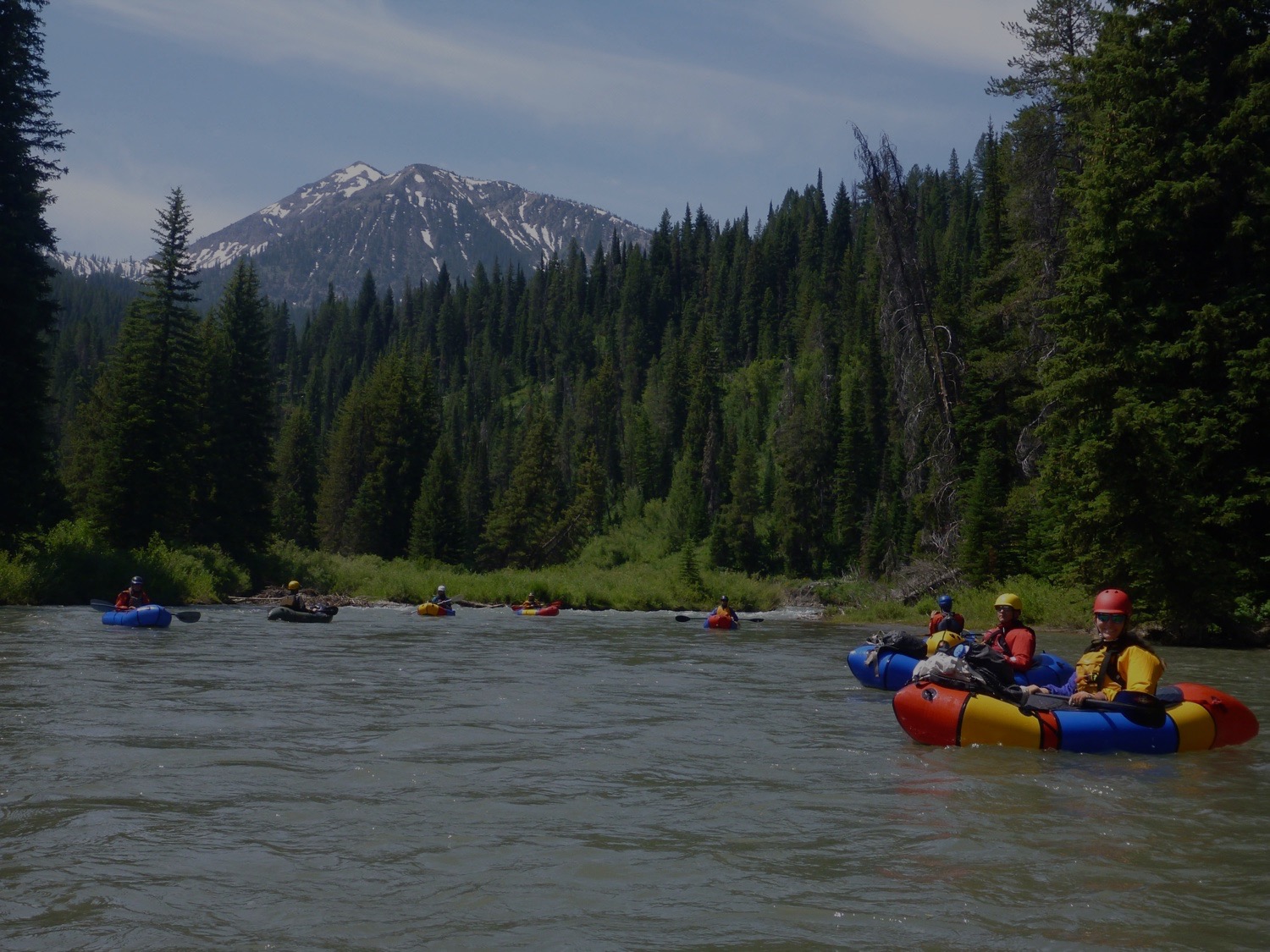 National Whitewater Inventory
Technical Specifications

DB: Postgresql 10 
Language: PHP 7.1
Framework: Laravel 5.5 
JS: DOJO 1.12
OS: CentOS 7.3